Lead Inclusion School Roleand PE overview, 2021- 2022
Peter Clayton
Warmley Park School and College
Lead Inclusion School Role. Intent 2021- 2022.
“The role and aim of the program, the way you interpreted the brief and set out the aspirations”
Lead Inclusion School Role. Intent 2021- 2022.
“The role and aim of the program, the way you interpreted the brief and set out the aspirations”
Lead Inclusion School Role. Implementation: 2021- 2022
“What has happened, who has been involved, how has it been delivered, inclusion opportunities”
WESPORT: Criteria for PE and School Sport Development
Inter school competitions, off site PE provision and external coaching.
PE Lead Teacher continues to be in close communication with colleagues in Bristol in order to access the range of inter school sports events on offer. PC has tried where possible to enter as many classes and pupils into relevant sports festivals and events. 
PE Lead Teacher has continued to communicate with WESPORT which funds the annual PANATHLON events (2 multi sports, 2 ten pin bowling and an annual swimming gala comp). They also provide Inclusive SEND opportunities at large scale games events that WPS try to attend and qualify for.
PE Lead Teacher has maintained close links with the SGO at the CSET Sports Partnership (Inclusive events, training projects, advice, meetings, using CSET coaches for WPS sessions)
Warmley Park has continued to work closely with the local Warmley Wheelers Cycle project (now overseen by the Milestones Trust) to ensure WPS involvement in this fantastic community project. Head of Secondary Department has set up a module of delivery on site at WPS with Warmley Wheelers which was planned as an intervention for a number of our students. 
PE Lead Teacher has continued links with Gloucestershire County Cricket who provide annual modules of coaching plus competitions (Table Cricket and Inclusive SEND Cricket festivals)
Inter school competitions, off site PE provision and external coaching.
Warmley Park continues to deliver Forest School sessions at the local and extensive woodland area (Warmley Forest Park). Post 16 groups have had access to Forest School activities through a Sport and Fitness Pathway during 2021-2022. Activities have included problem solving, trail finding, orienteering and woodland skills. This really is a fantastic alternative learning environment for all our pupils. Other classes in WPS also offer on site Forest School activities.
Bristol Bears community coaches are now a regulars at Warmley Park and over the last 6 years has delivered multi skills, rugby coaching plus a range of sports activities which have been very popular with students. Post 16 Students also have opportunity for work experience with Bristol Bears coaches in support. 
PE Lead Teacher has worked with colleagues to plan and spend part of the annual Primary pupils PE premium.   
Head of Post 16 has once again provided access for students at attend the Annual Jubilee Challenge walk on Dartmoor (This is a fantastic achievement)
Duke of Edinburgh. 2 teachers taking responsibility with one accredited as DofE leader
Swimming at KS 3/4/5 have taken place in community pools
Swimming at KS1 and 2 takes place in our school pool along with all age Hydrotherapy sessions. Swimming is a life skill and a very important therapy for many of our students and we will continue to offer it to KS1, 2, 3, 4 and Post 16 where possible.
Inter school competitions, off site PE provision and external coaching.
Main Benefits of inter school and off site events:
Social Inclusion with mainstream pupils and other SEND peers
Appropriate behaviour in community settings
Appropriate behaviour when working with external staff/coaches
Extending the school boundaries beyond what is “familiar and safe”
Developing skills for life
Warmley Park School PE Festivals/Events and Competitions. (Includes: Intra class, inter school, county, regional) sheet 1
Warmley Park School PE Festivals/Events and Competitions. (Includes: Intra class, inter school, county, regional) sheet 2
Warmley Park School PE Festivals/Events and Competitions. (Includes: Intra class, inter school, county, regional) sheet 3
Warmley Park School PE Festivals/Events and Competitions. (Includes: Intra class, inter school, county, regional) sheet 4
Warmley Park School PE Festivals/Events and Competitions. (Includes: Intra class, inter school, county, regional)  sheet 5
Warmley Park School PE Festivals/Events and Competitions. (On site external coaching)  sheet 7
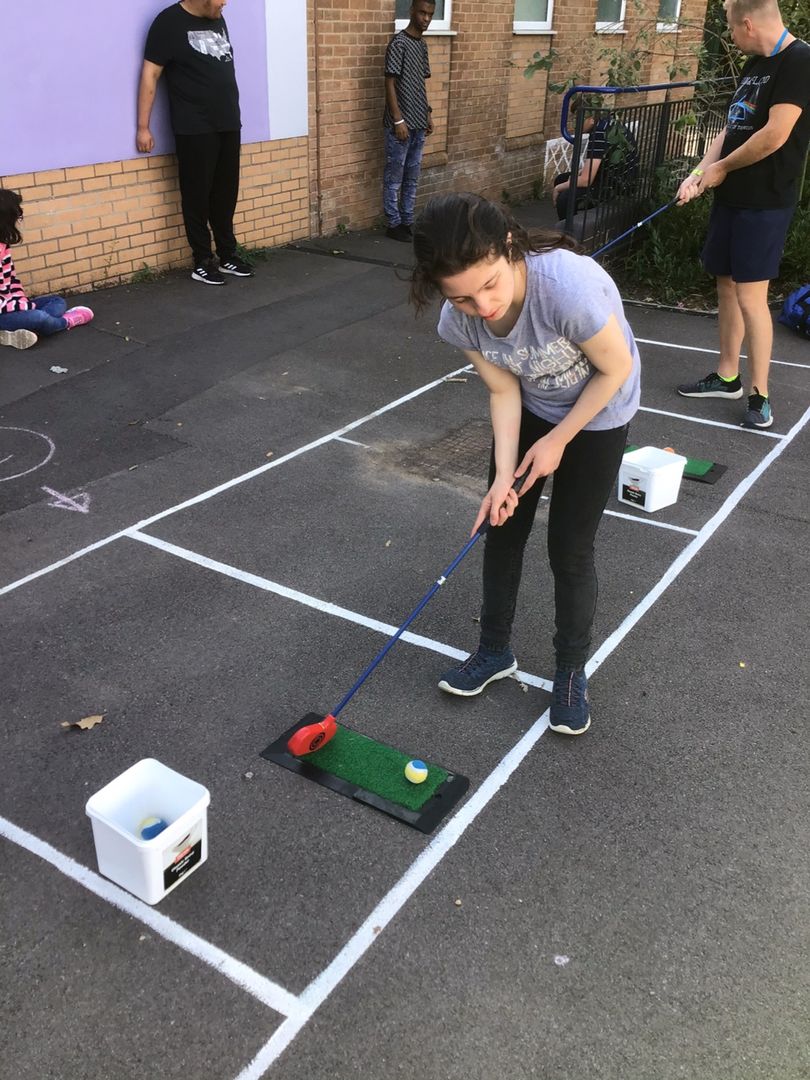 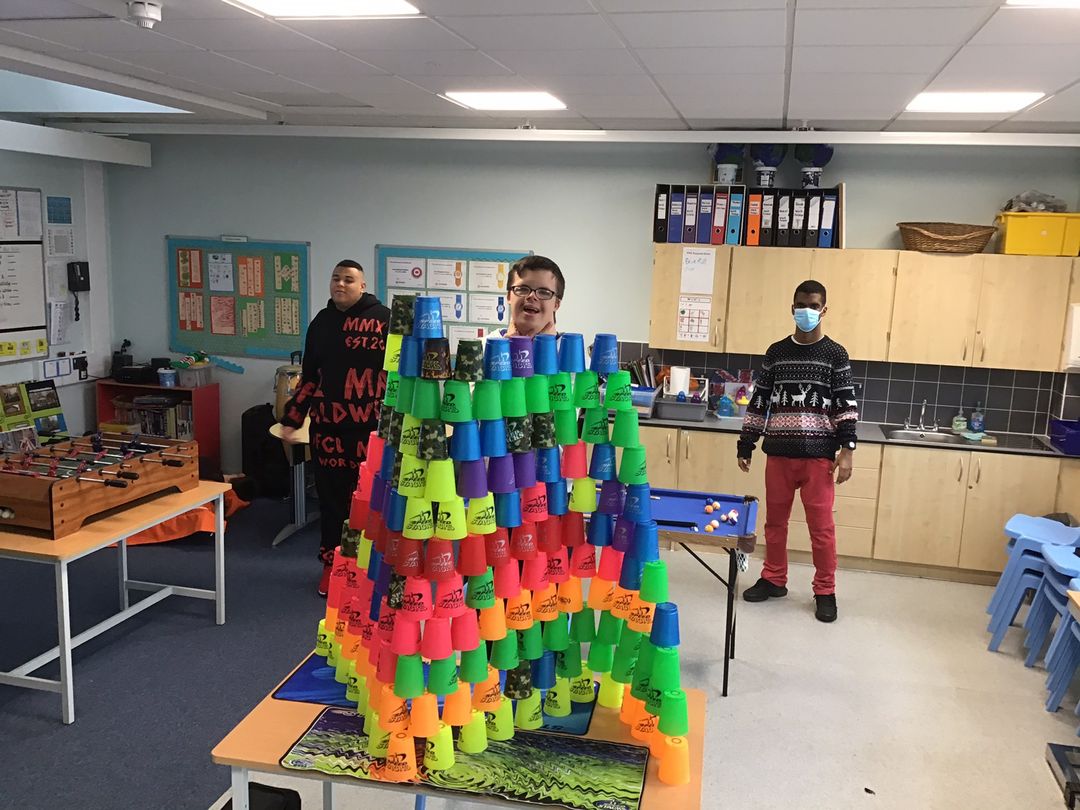 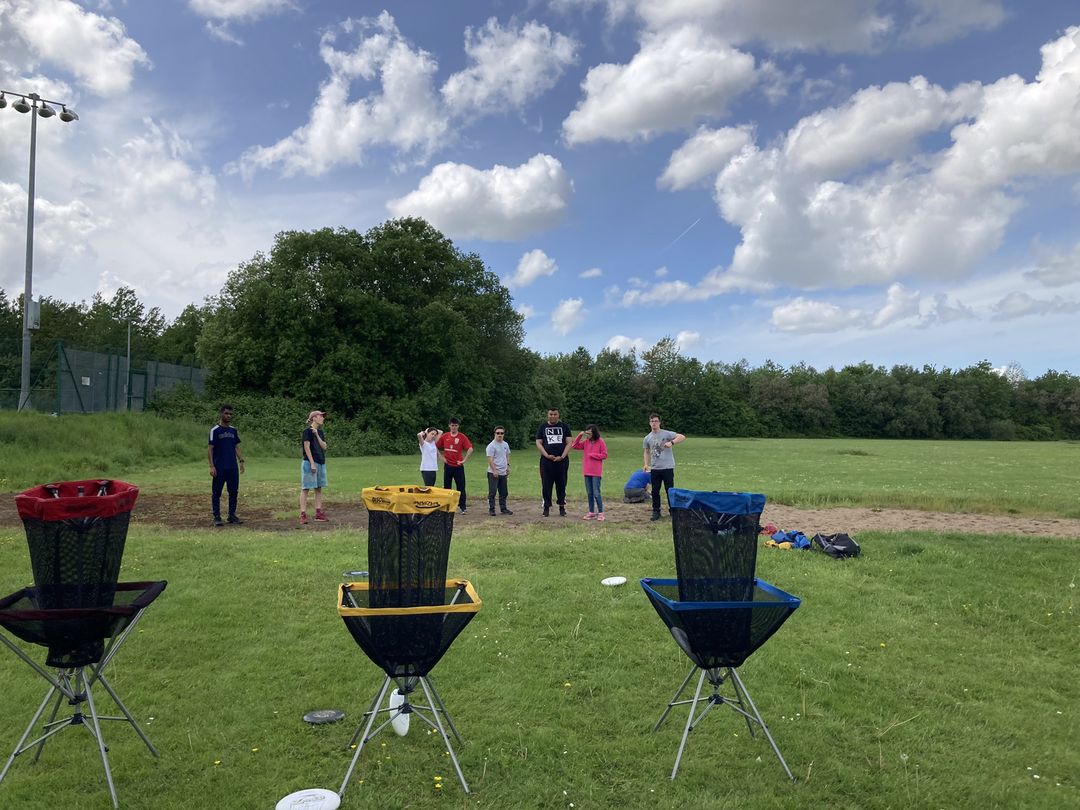 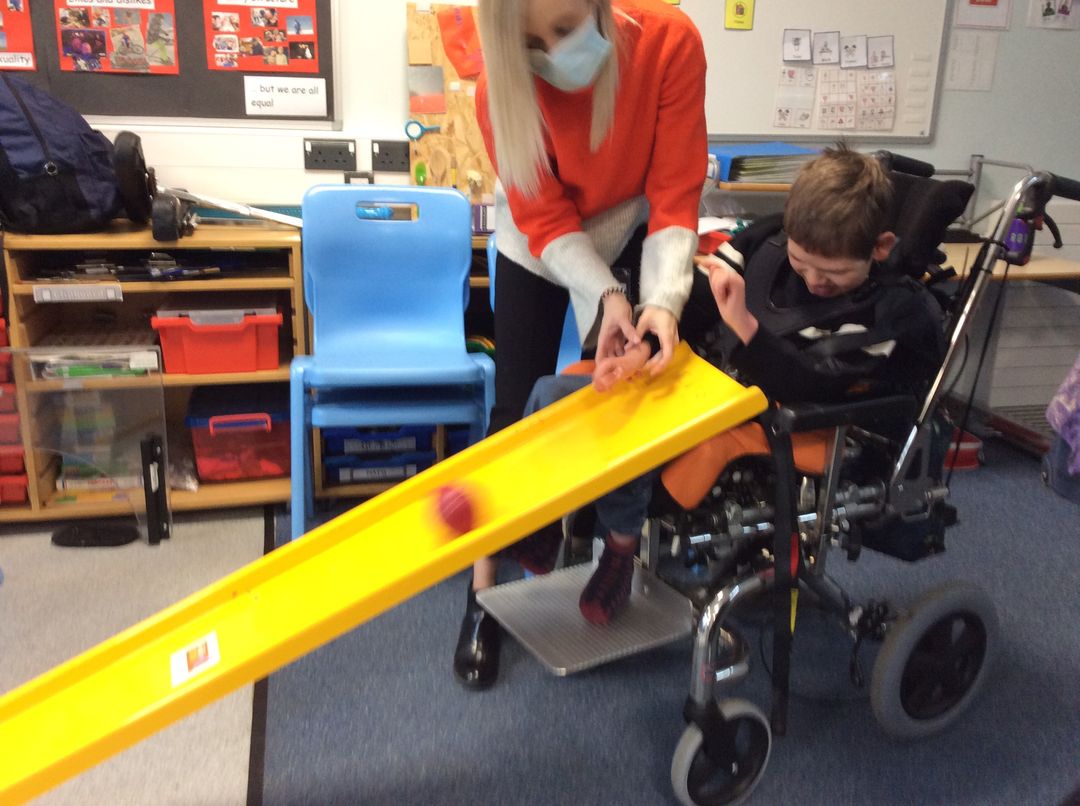 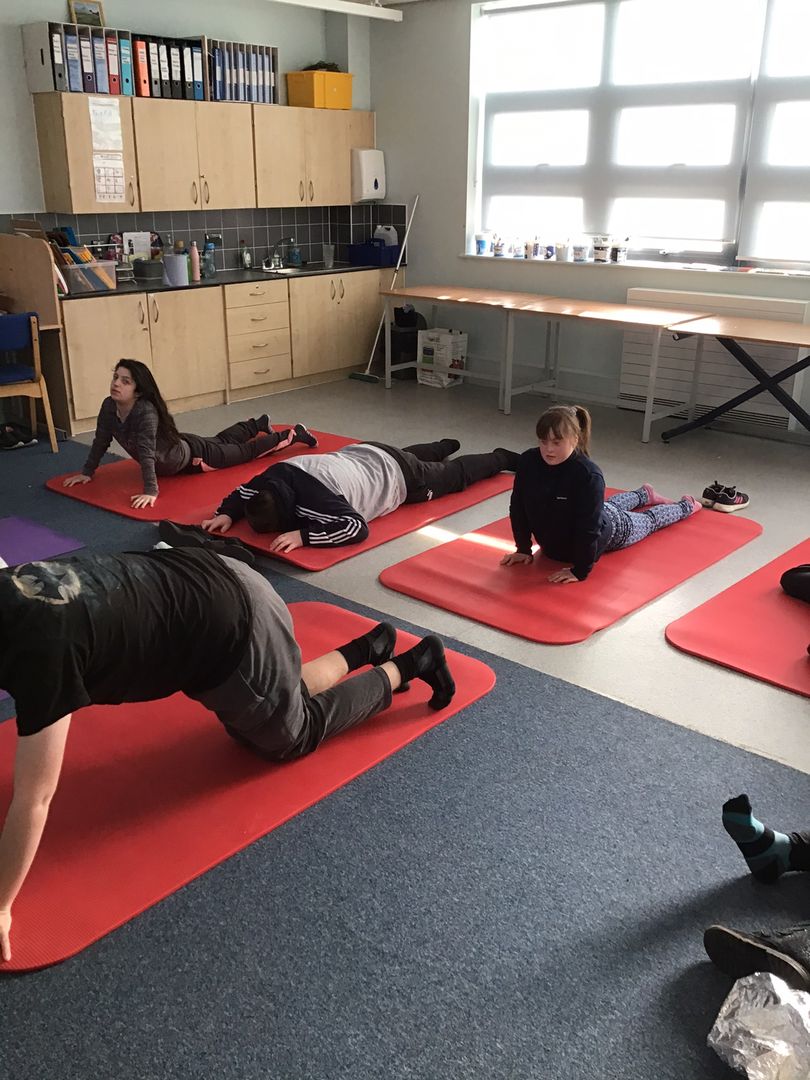 Examples at WPS of a wide range of inclusive PE and Sports activity delivered as part of a balanced curriculum.
2021 -2022.
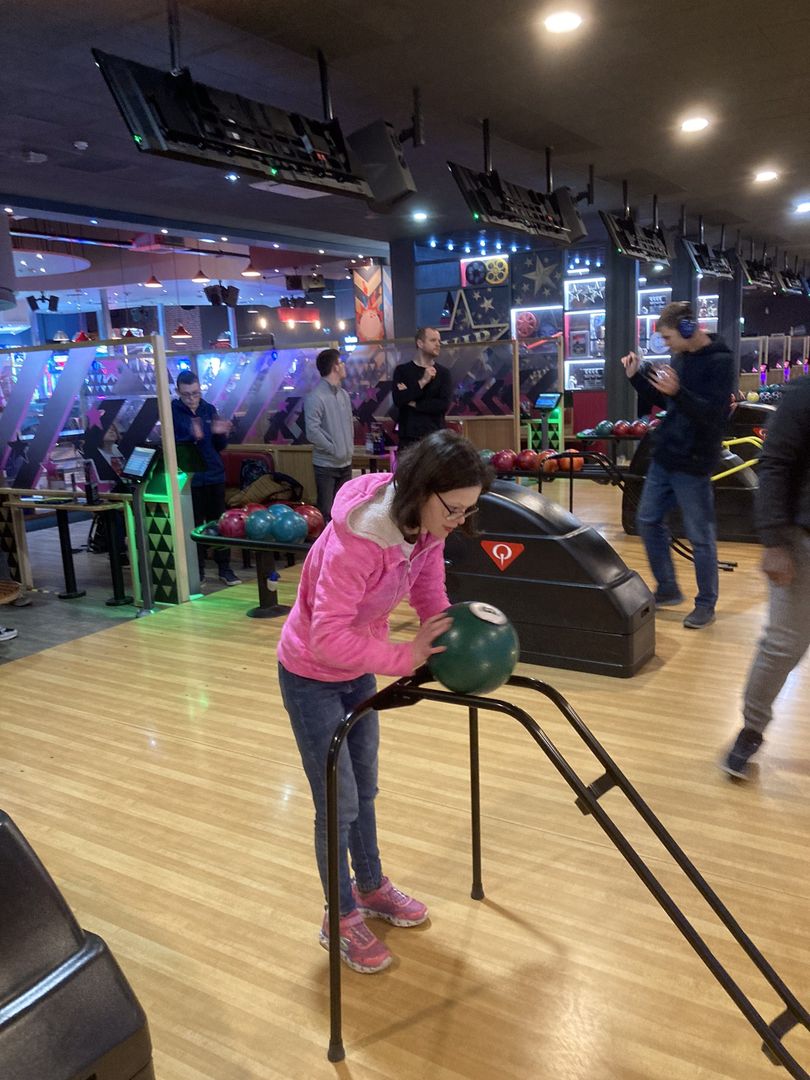 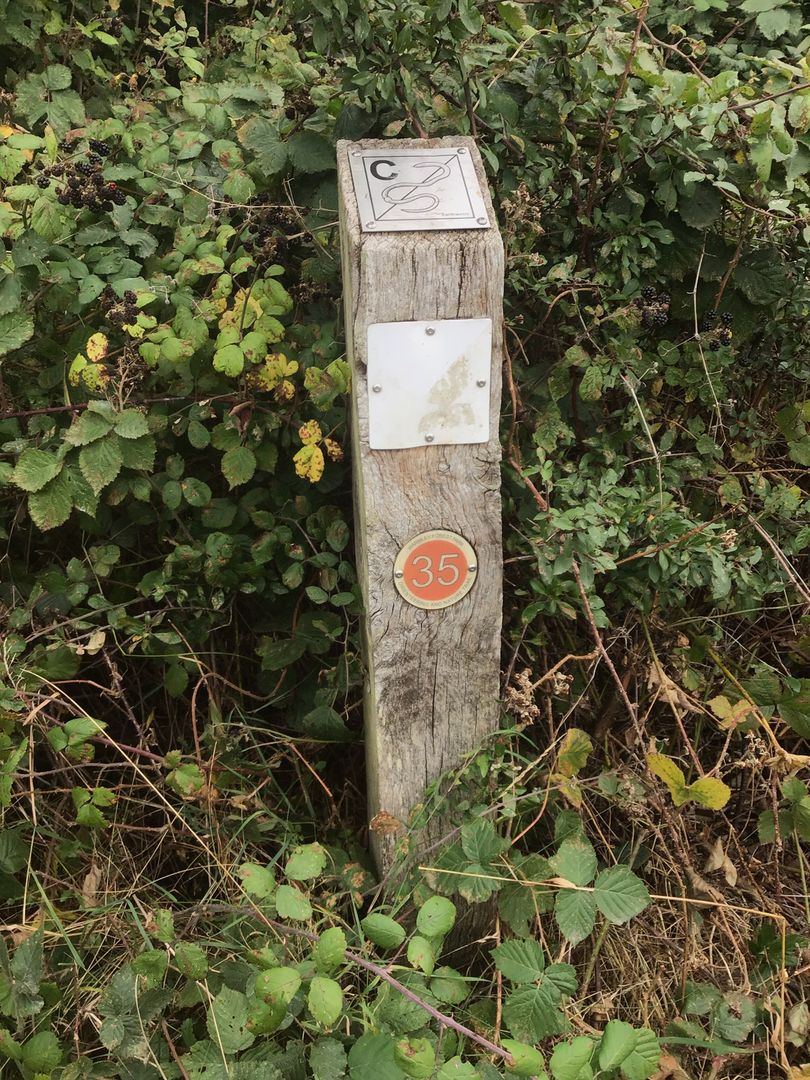 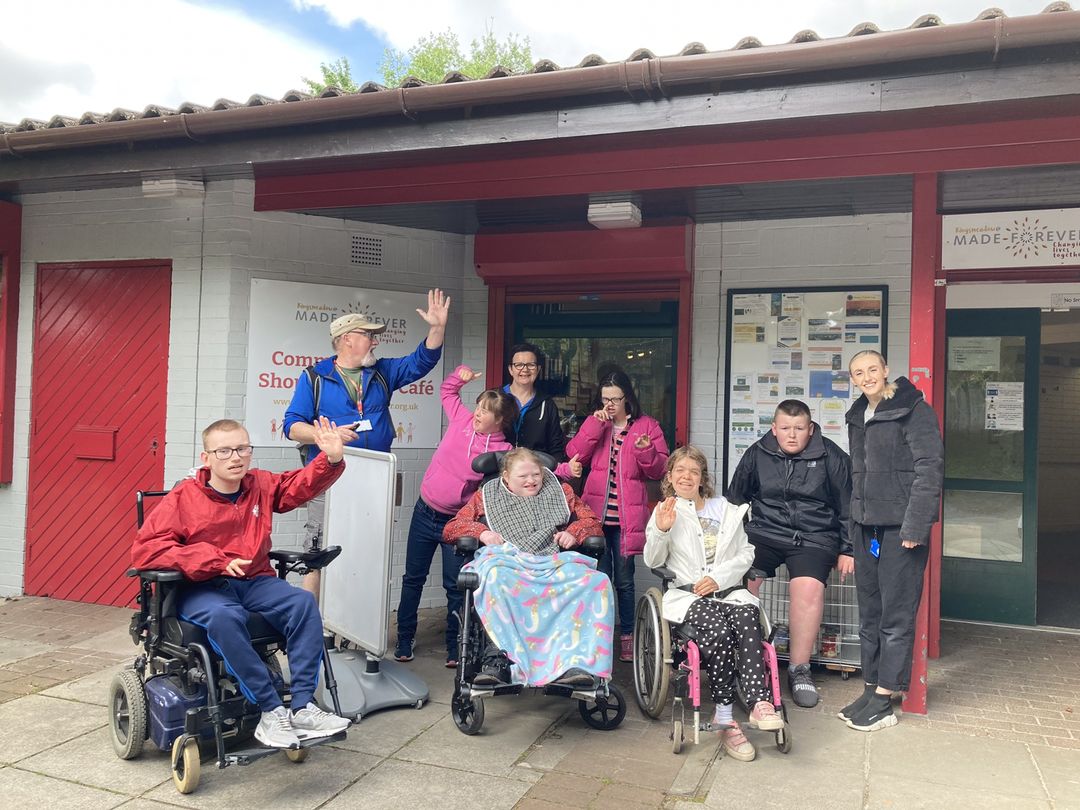 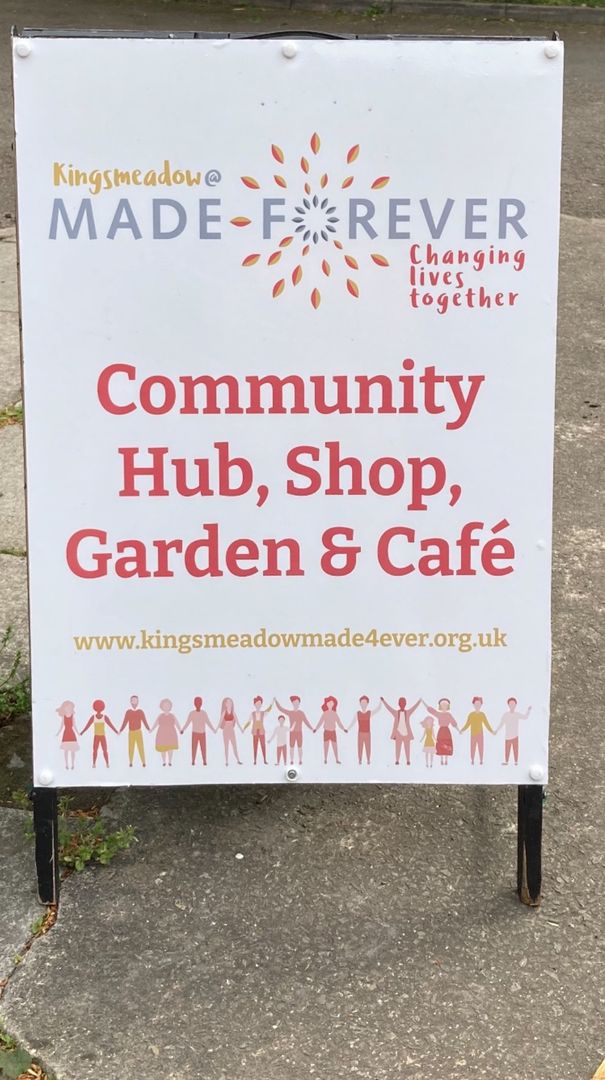 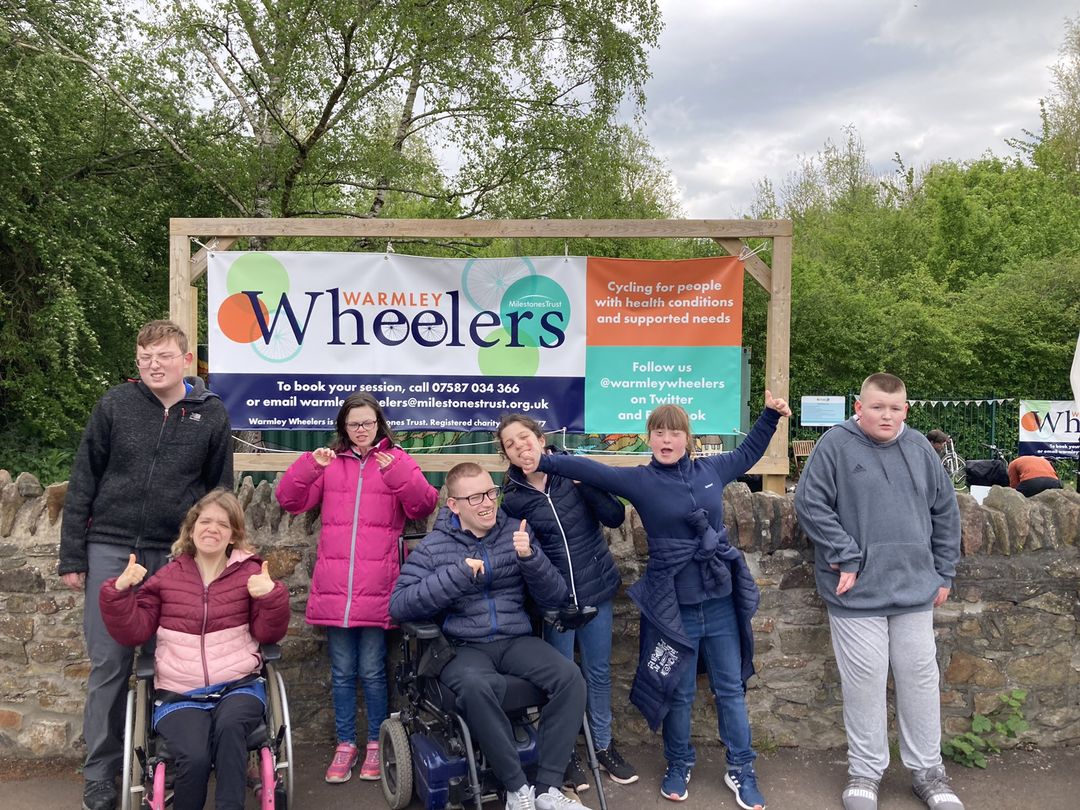 Examples of community facility use for the PE curriculum
2021-2022
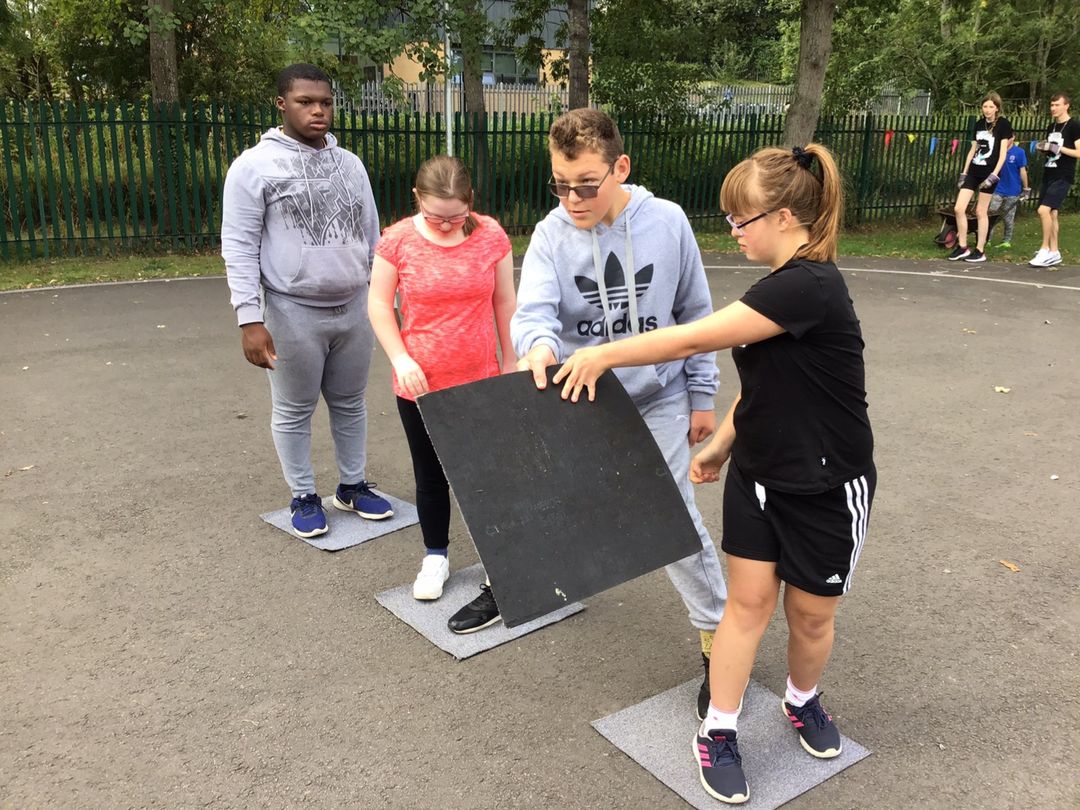 These images show examples of the use of Forest School/Skills at all ages at WPS. It is extremely popular with students.
2021-2022
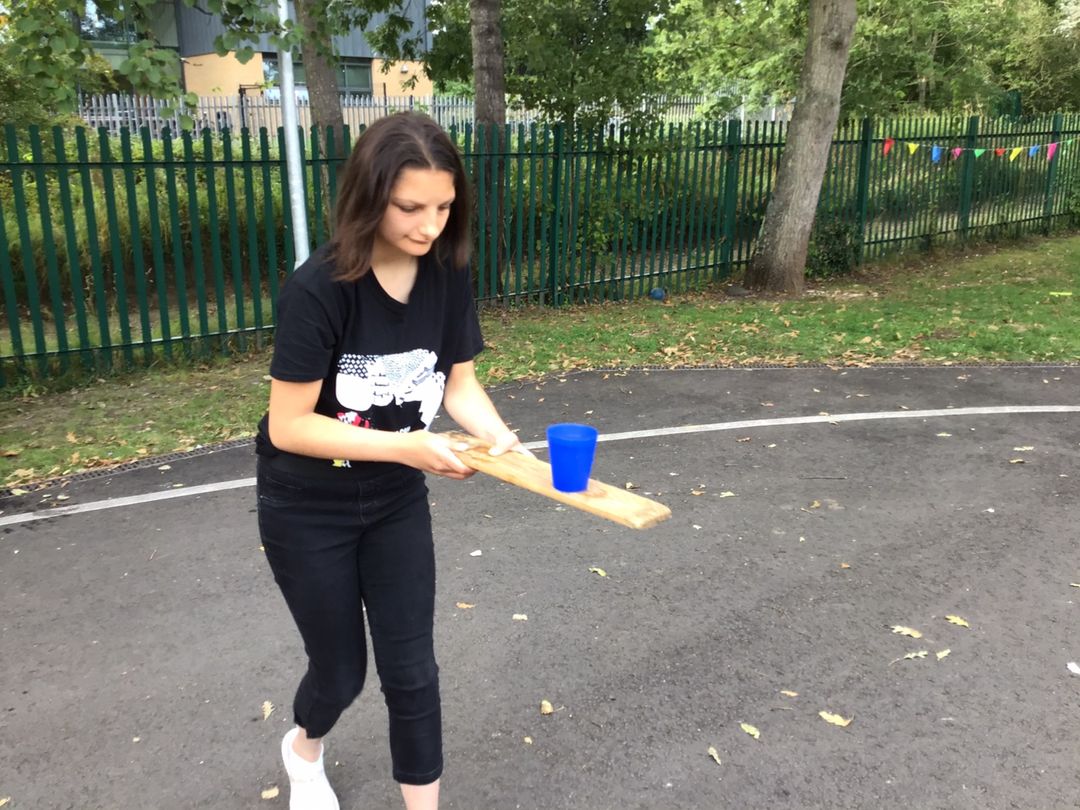 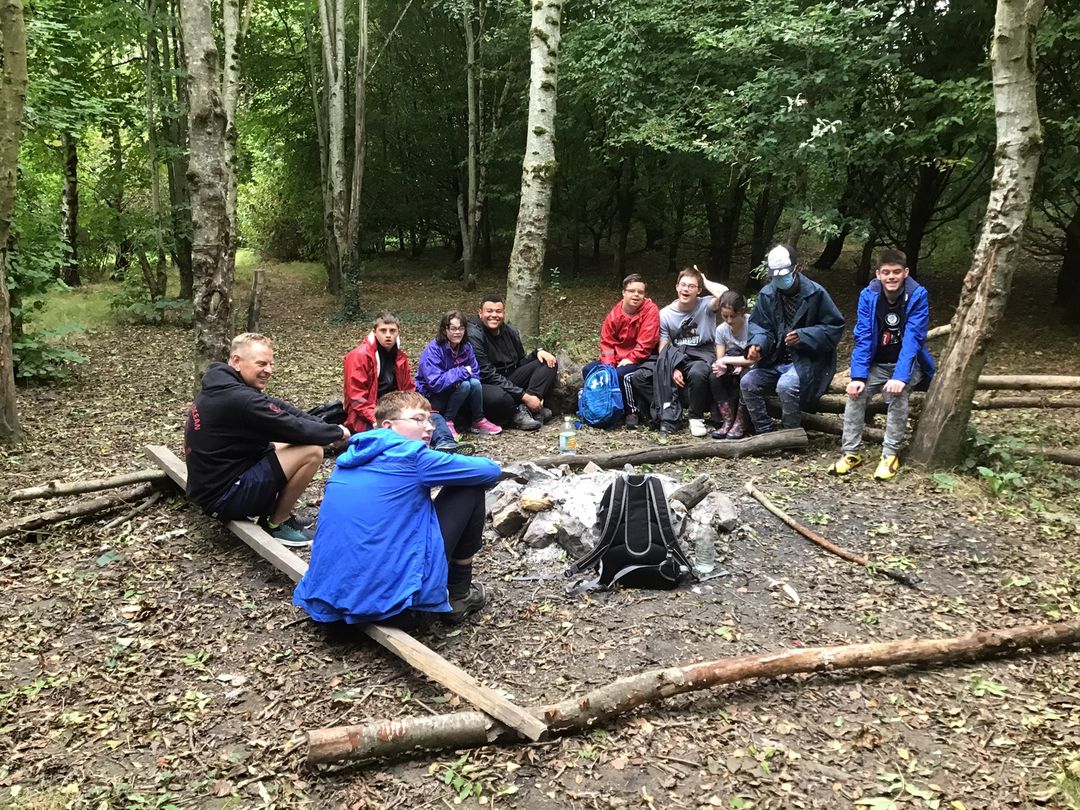 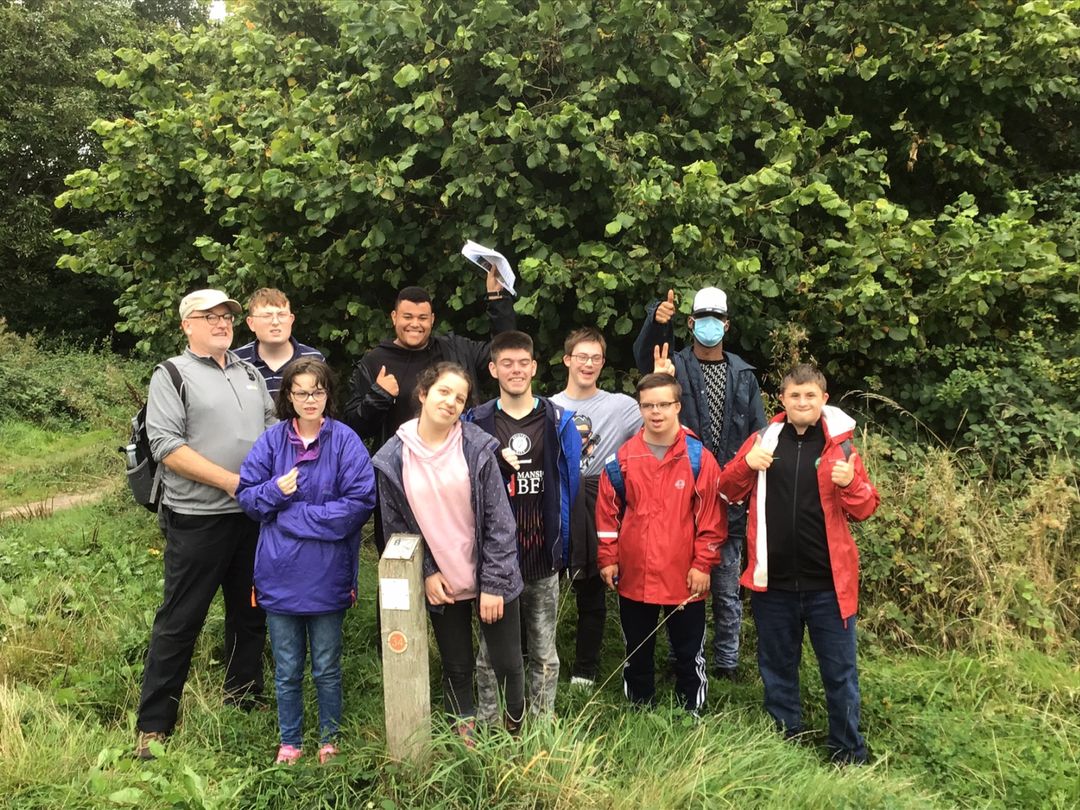 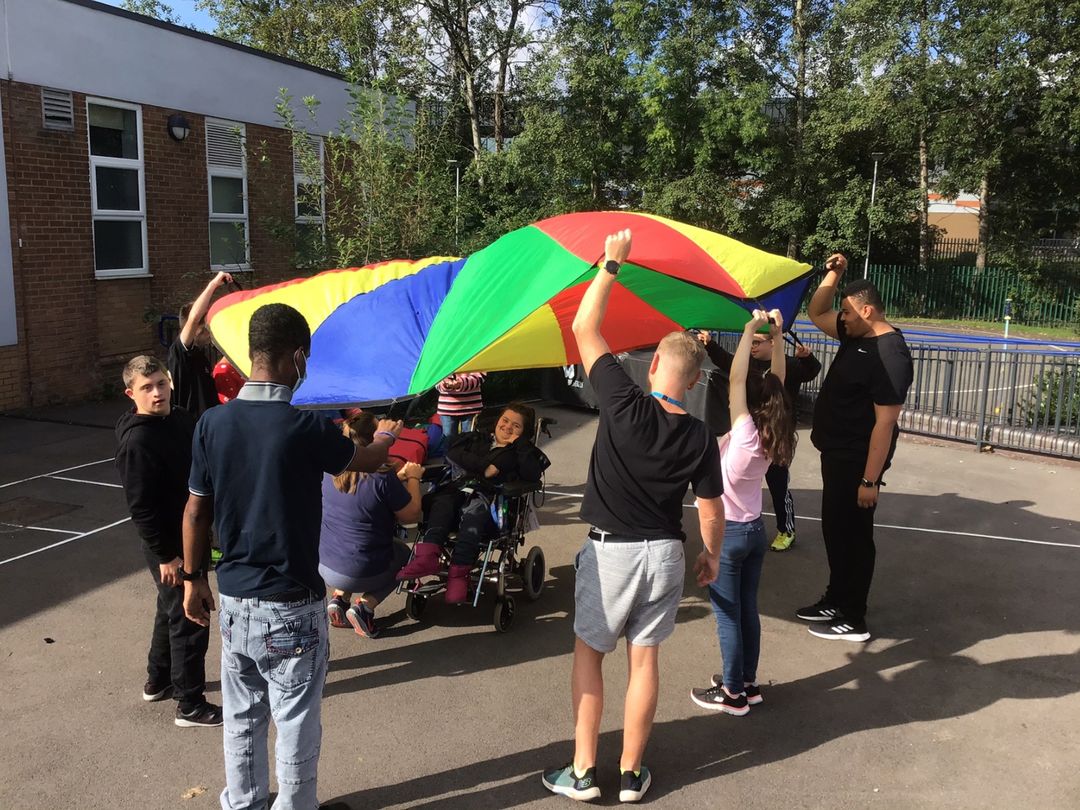 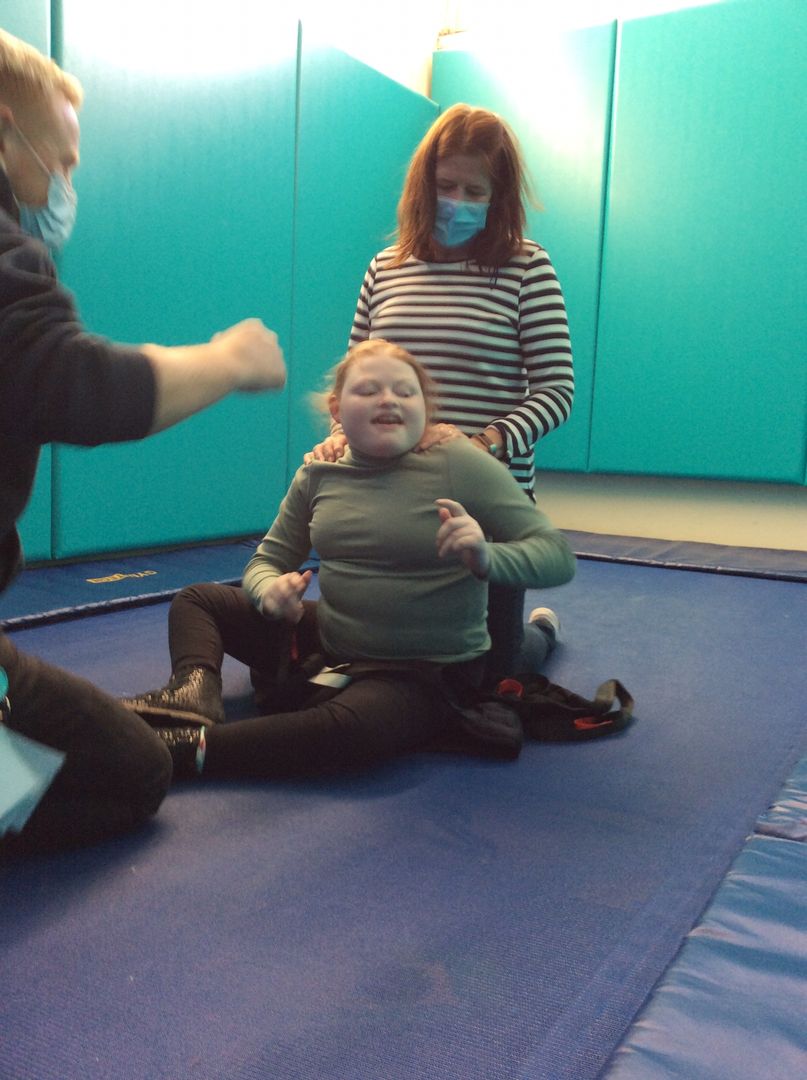 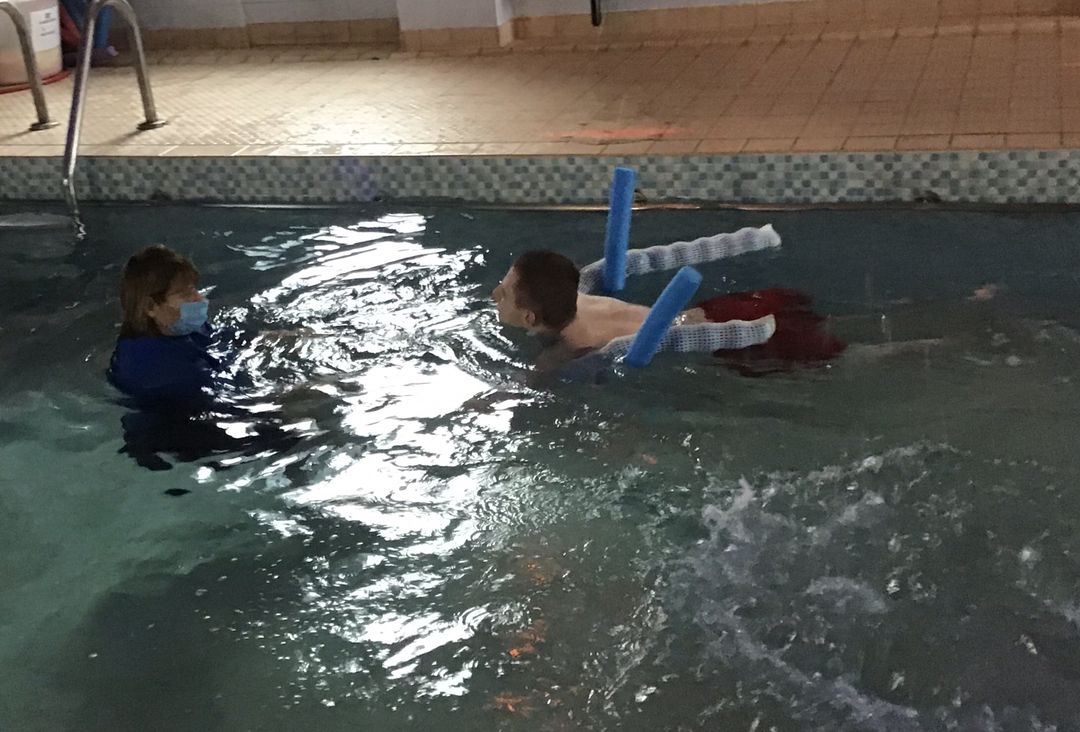 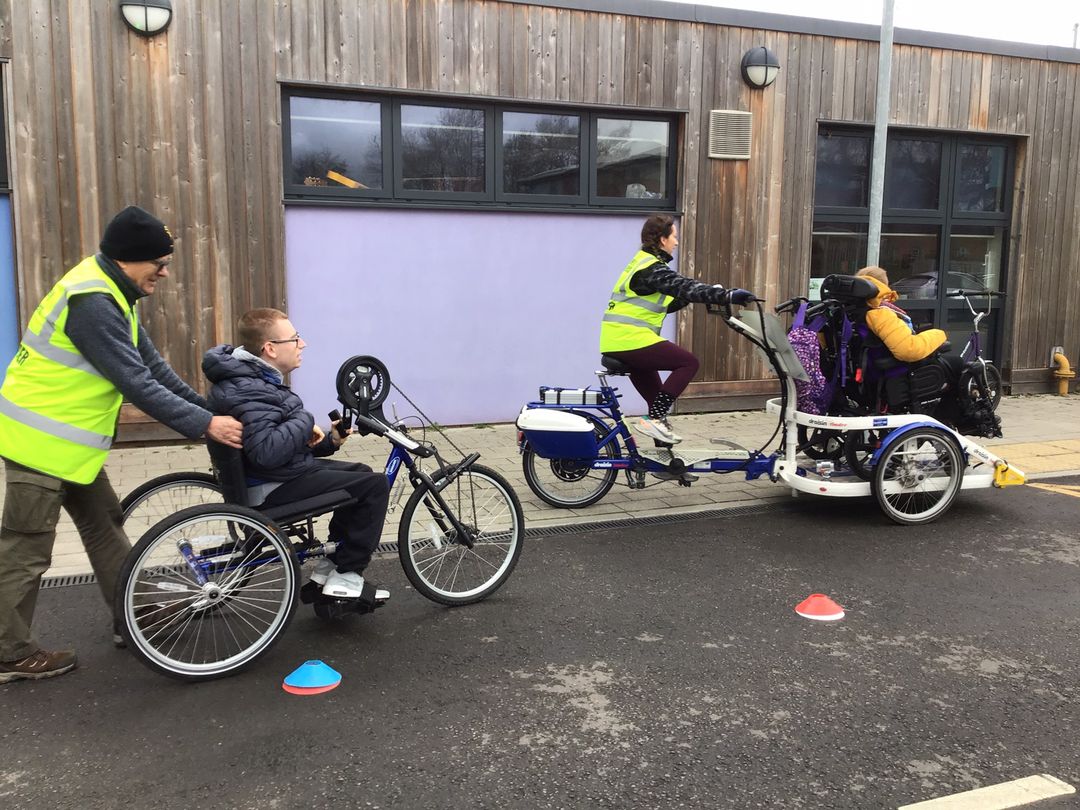 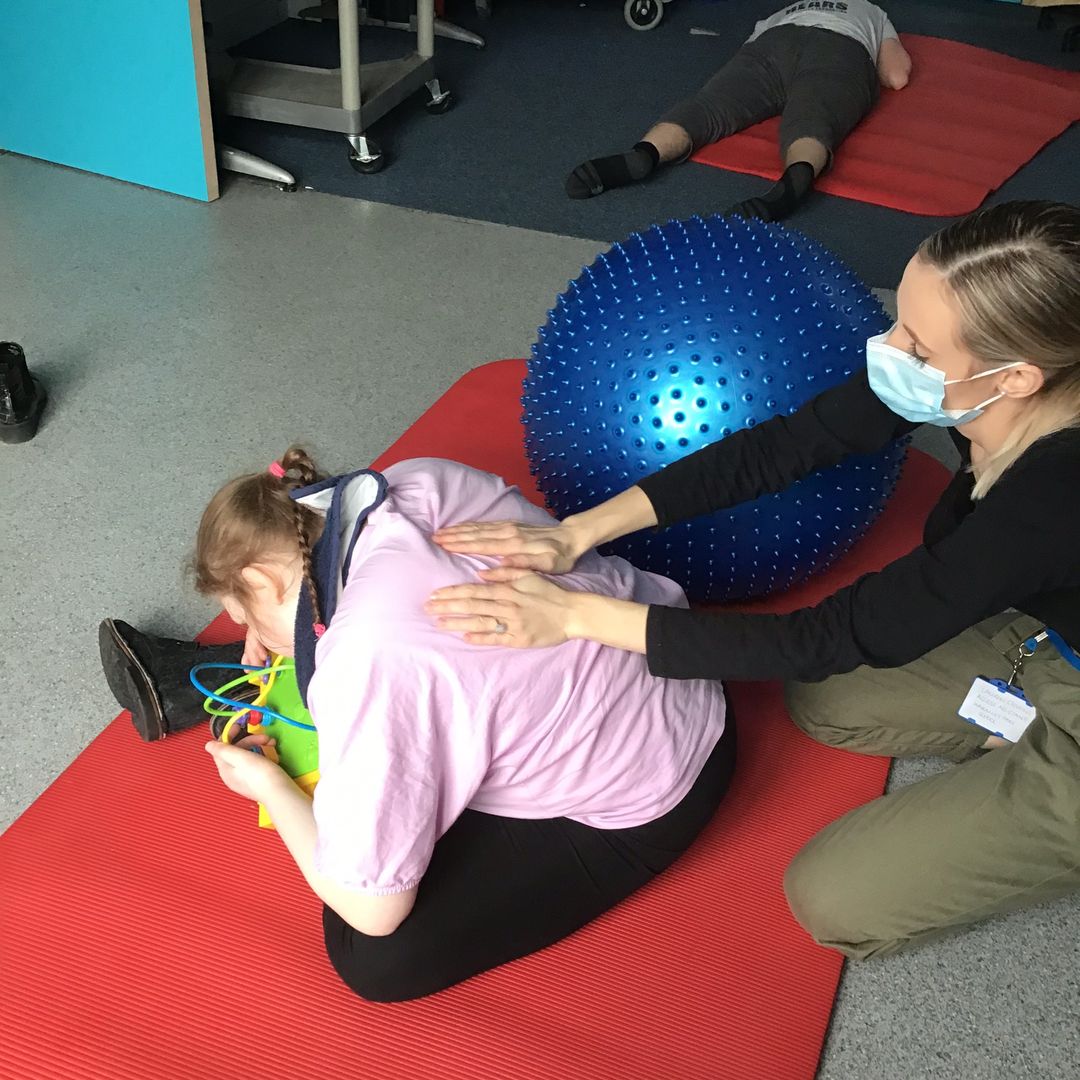 Examples of Sensory and Therapeutic PE activities with students.
2021-2022
Young Leaders project at Lunchtimes in Secondary playground. CSET coach has aided delivery on weekly basis. 
2021-2022
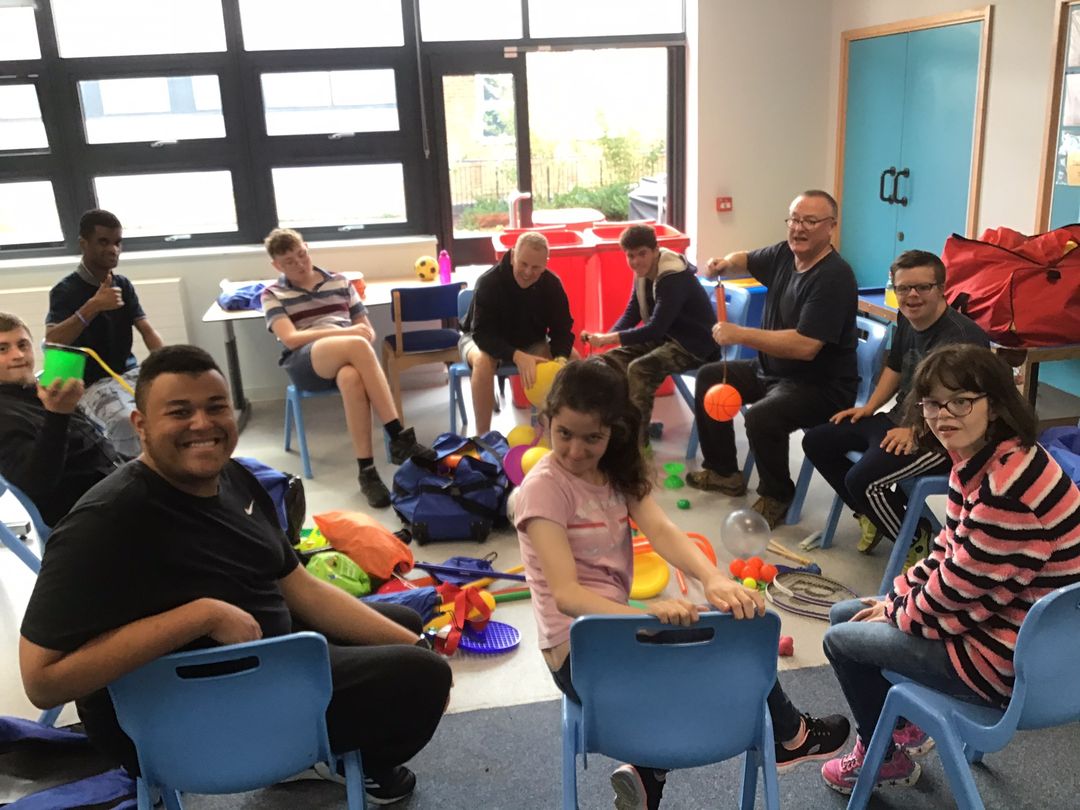 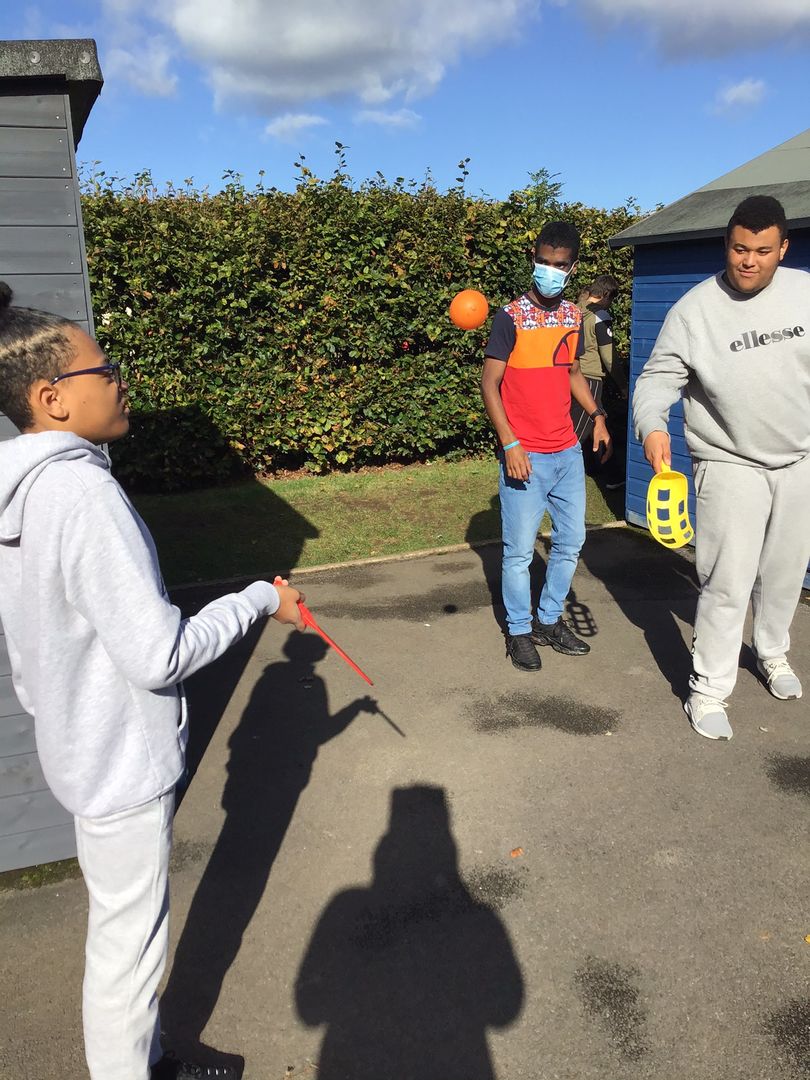 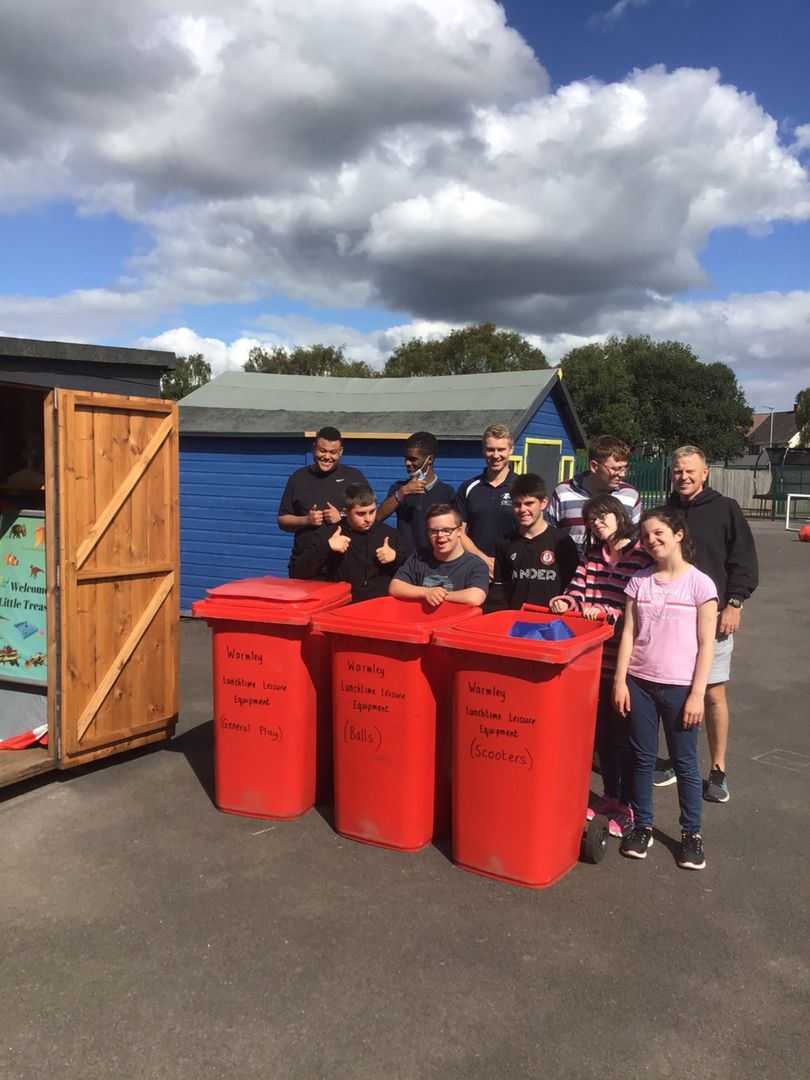 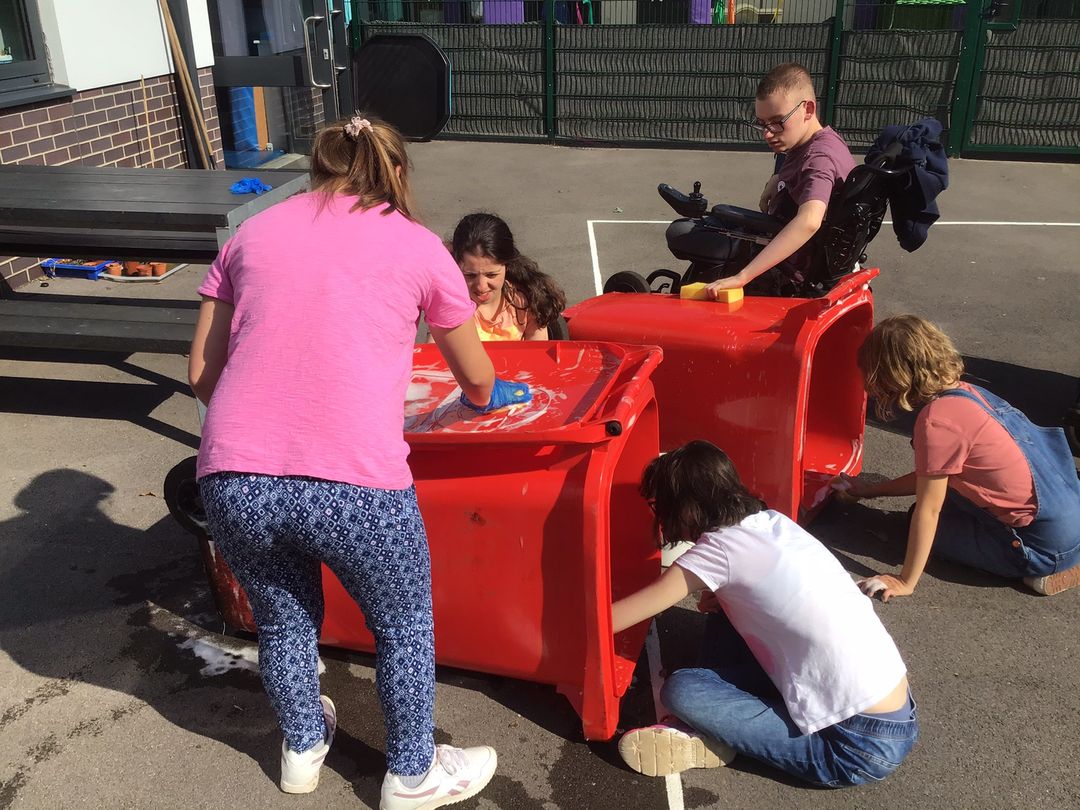 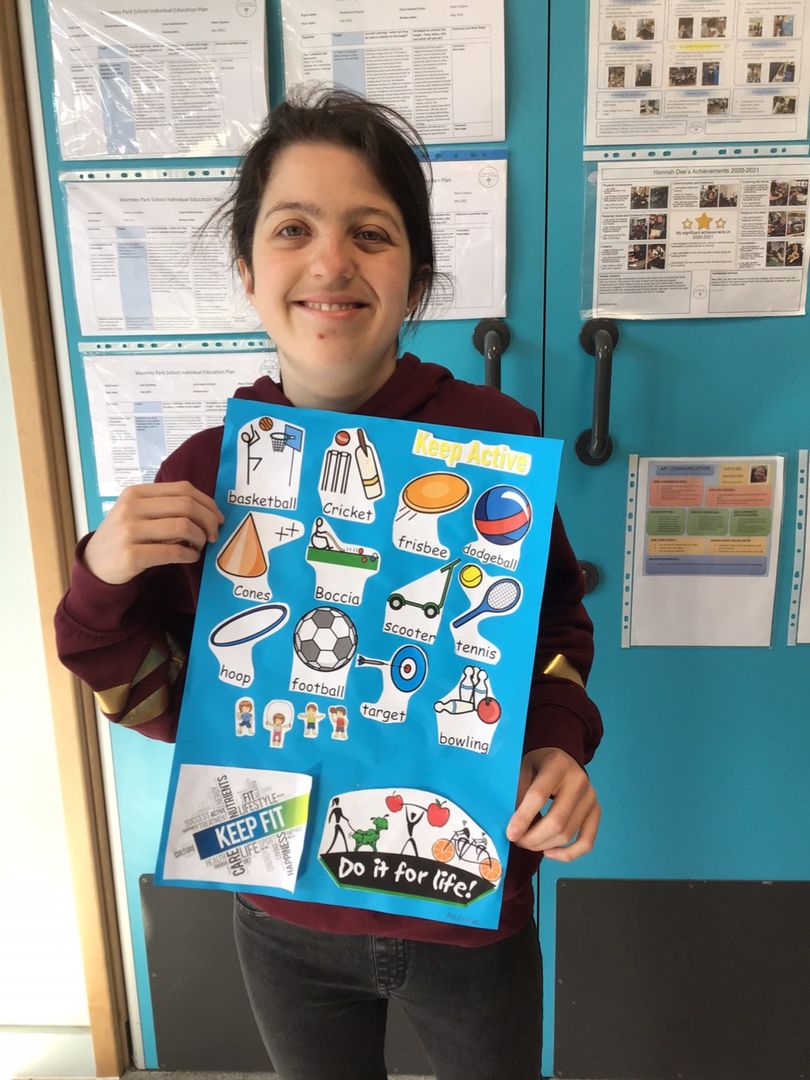 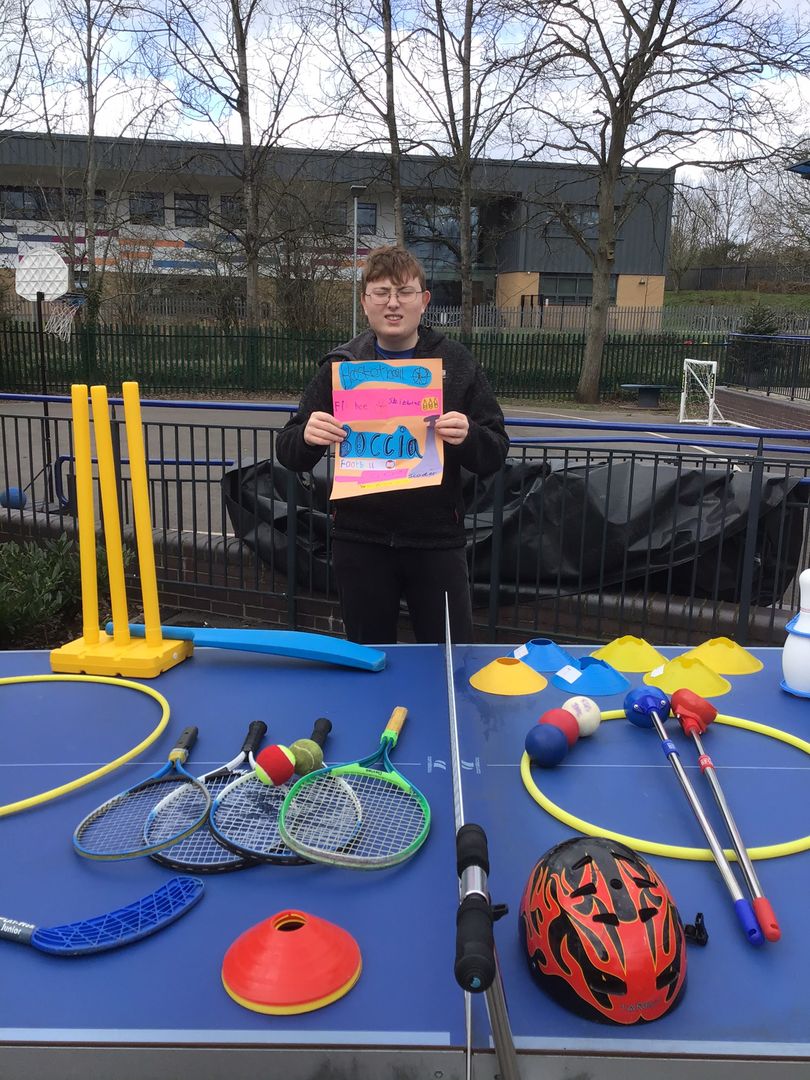 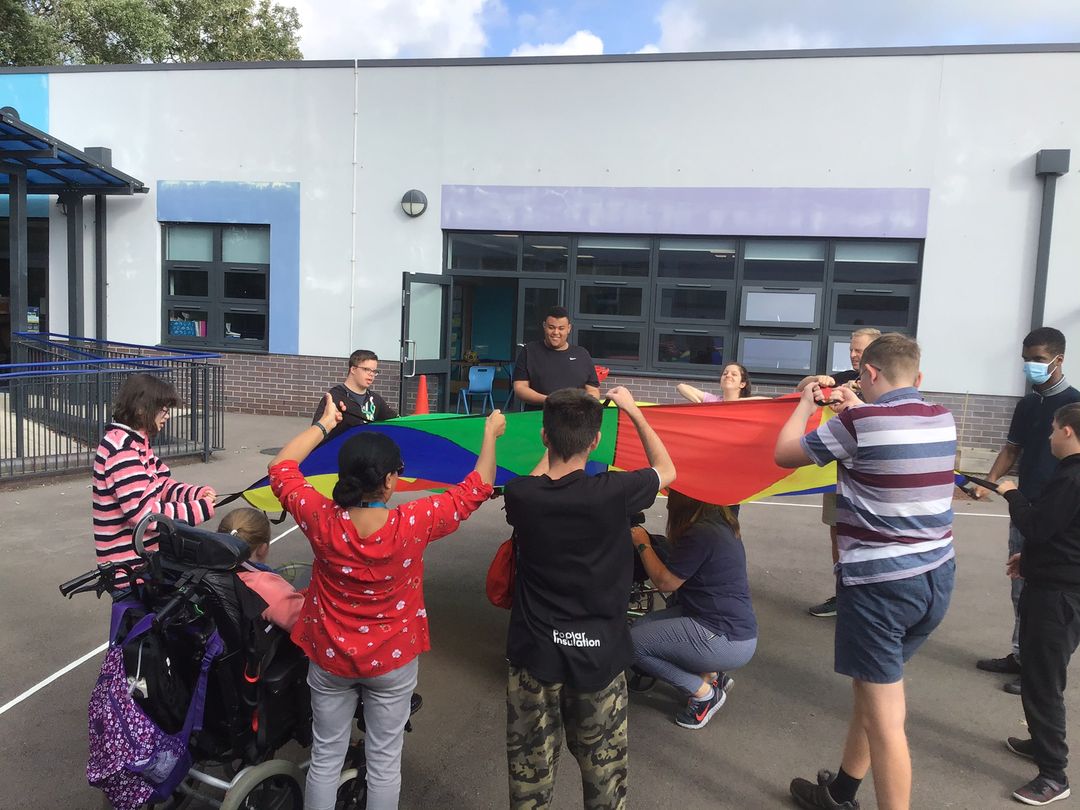 Active Lunchtimes project in post 16. Part of an ASDAN module.
2021-2022
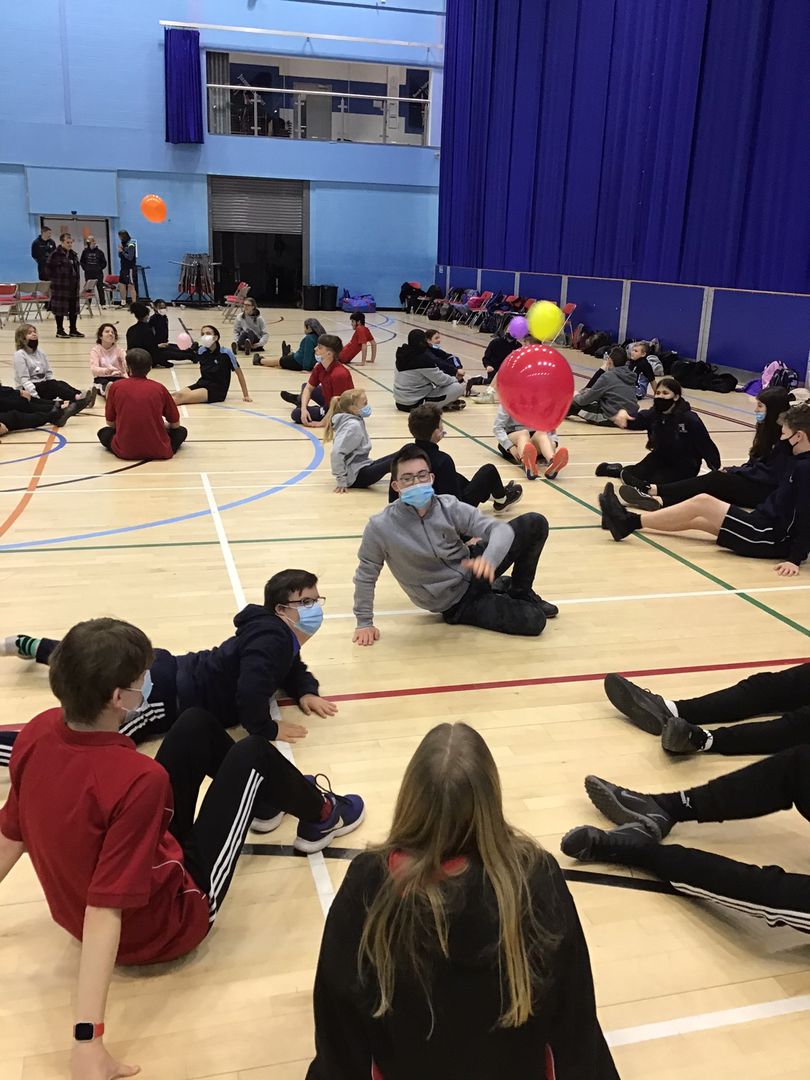 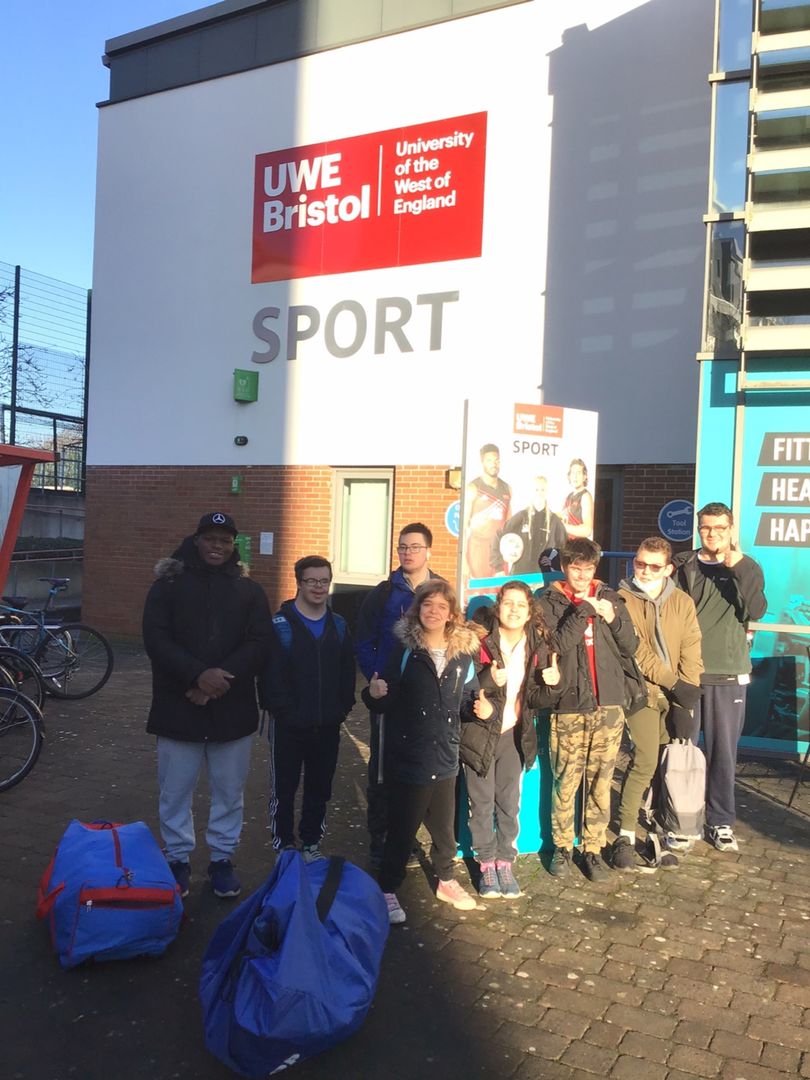 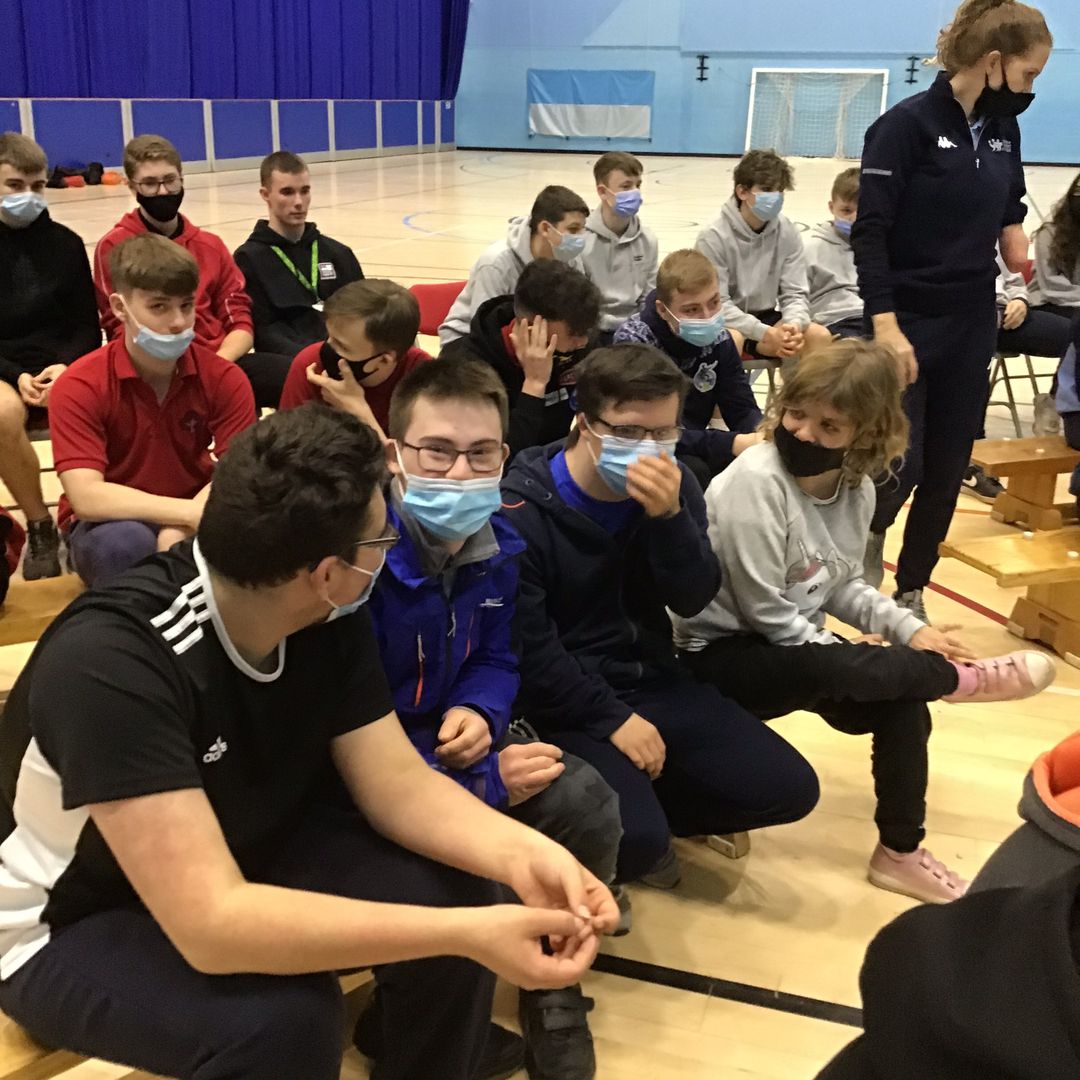 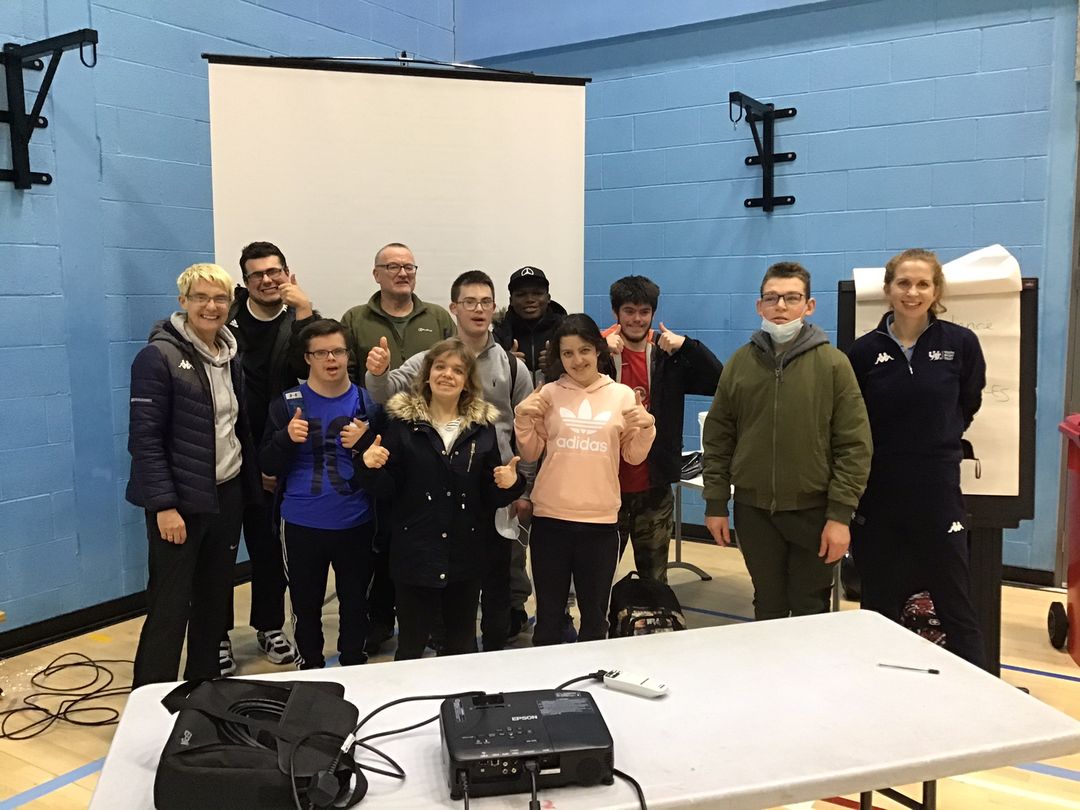 Step Into Sport training with mainstream peers. Over 90 students attended the 2 courses at UWE and Bath Uni.
Jan 2022
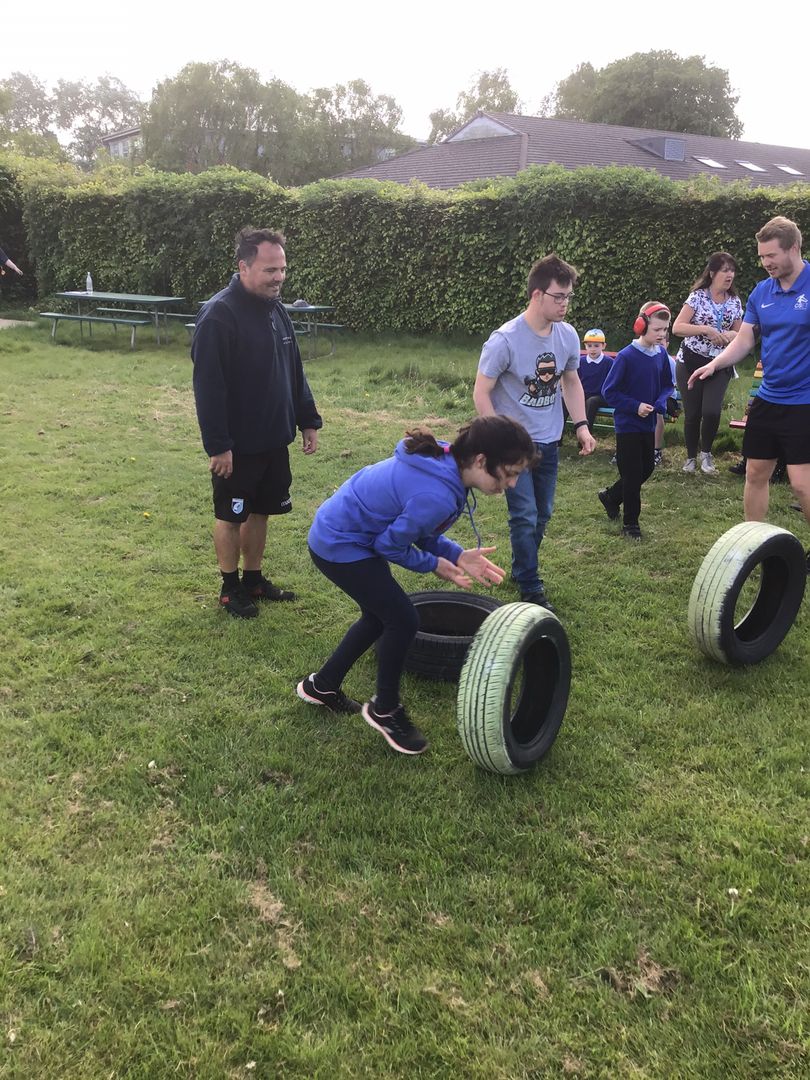 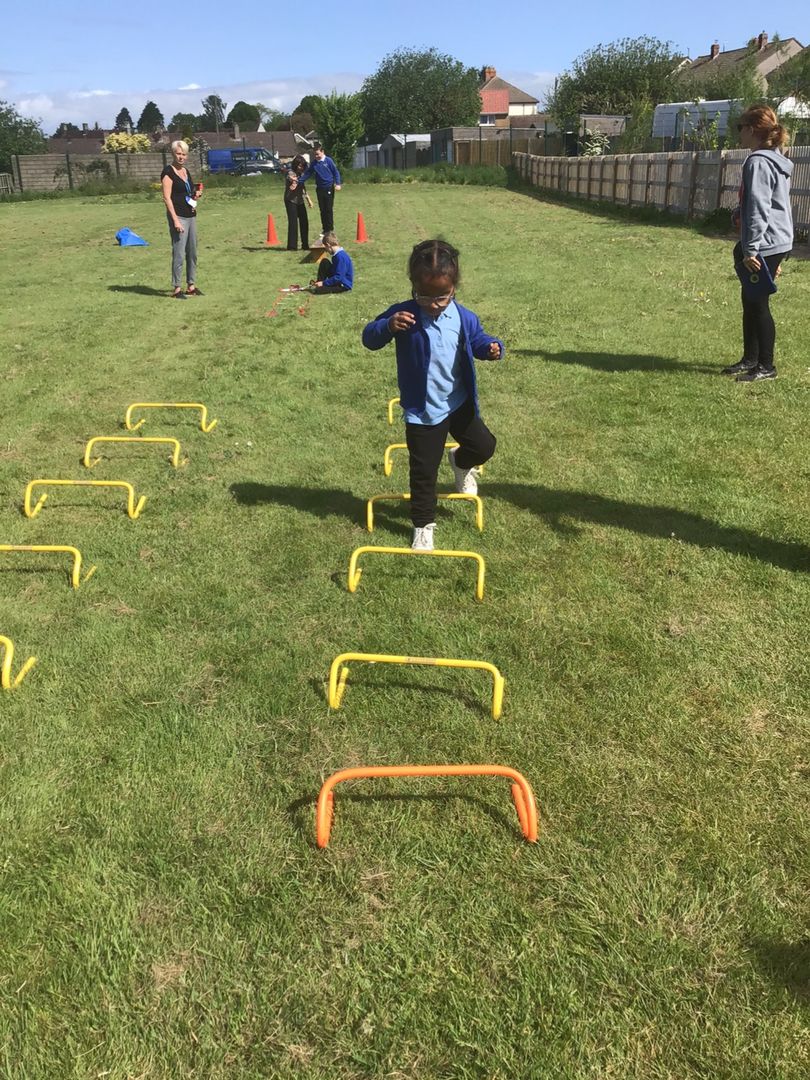 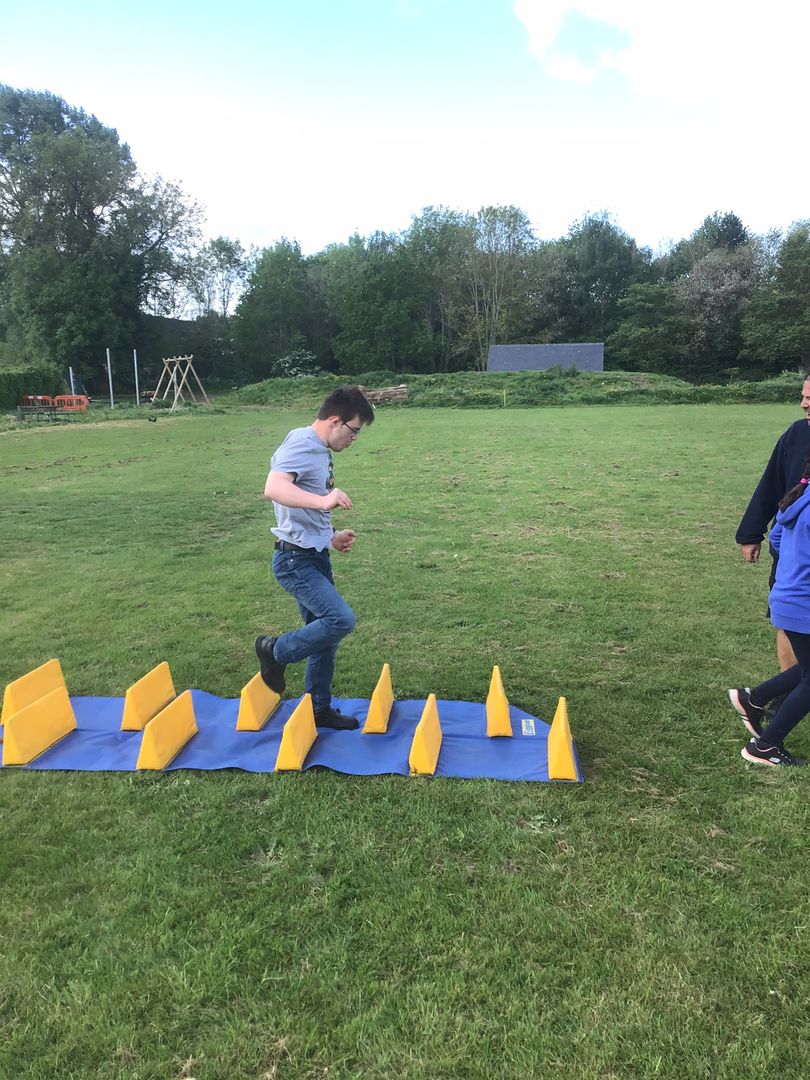 As a result of the Step Into Sport training, post 16 students are beginning to lead at intra class events, such as the KS2 obstacle course. May 2022.
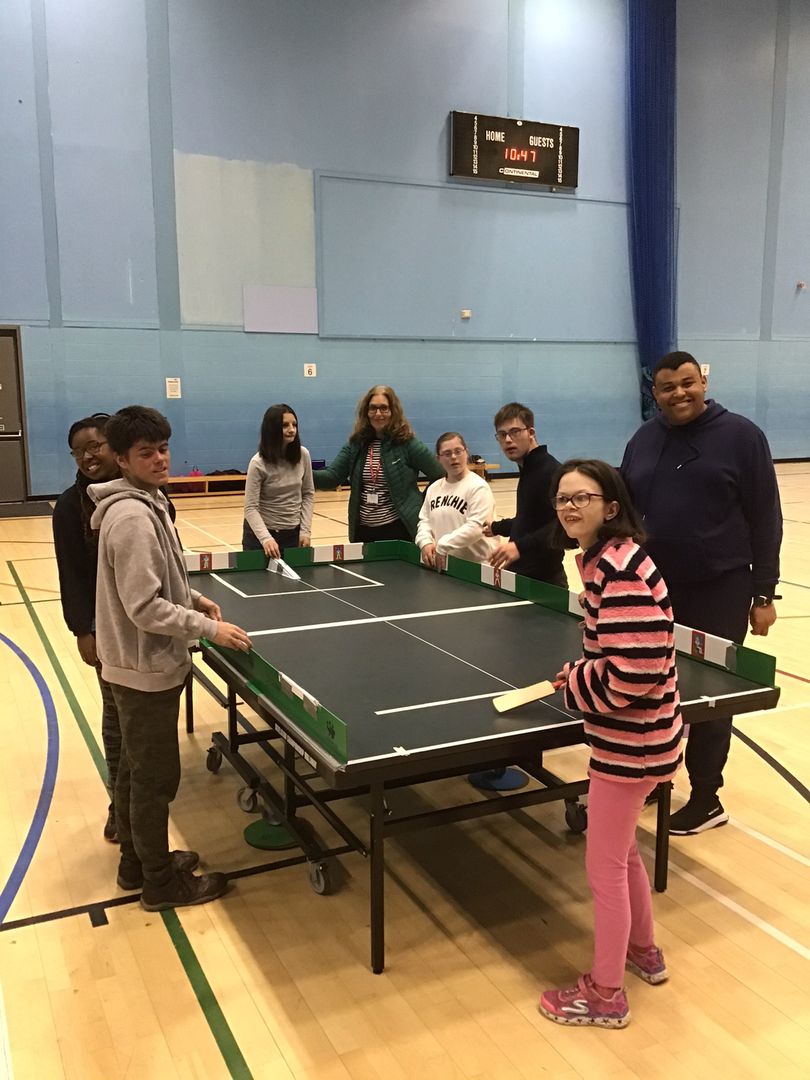 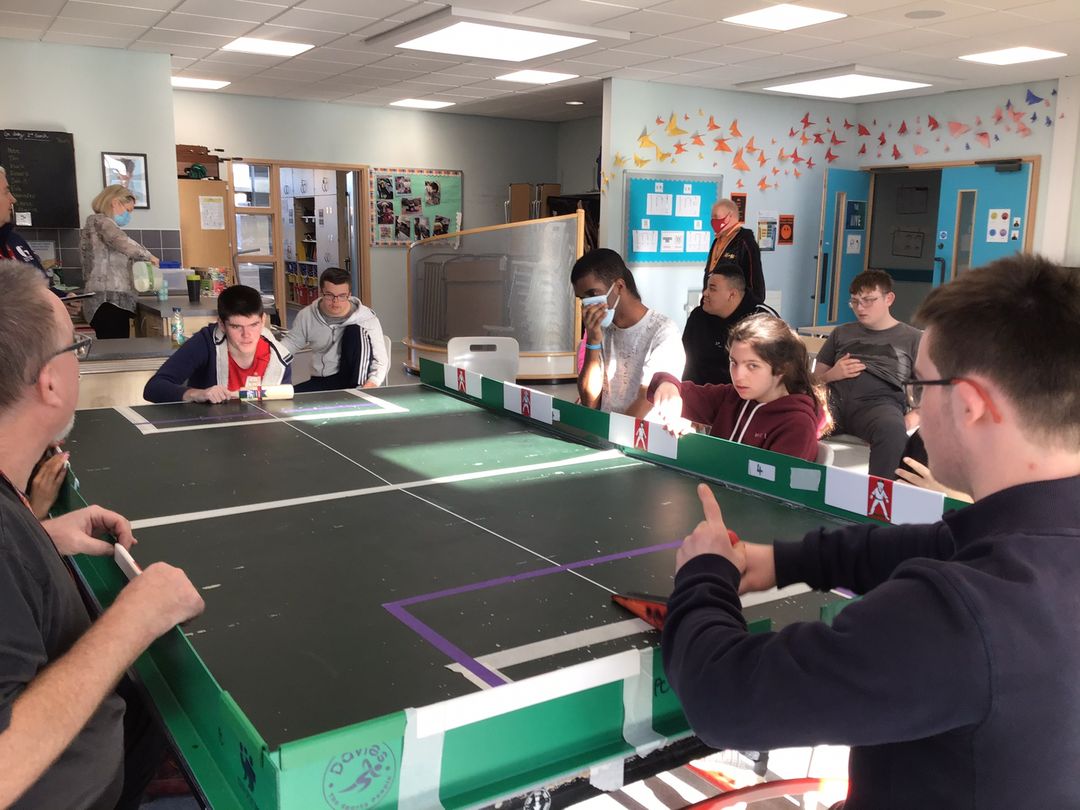 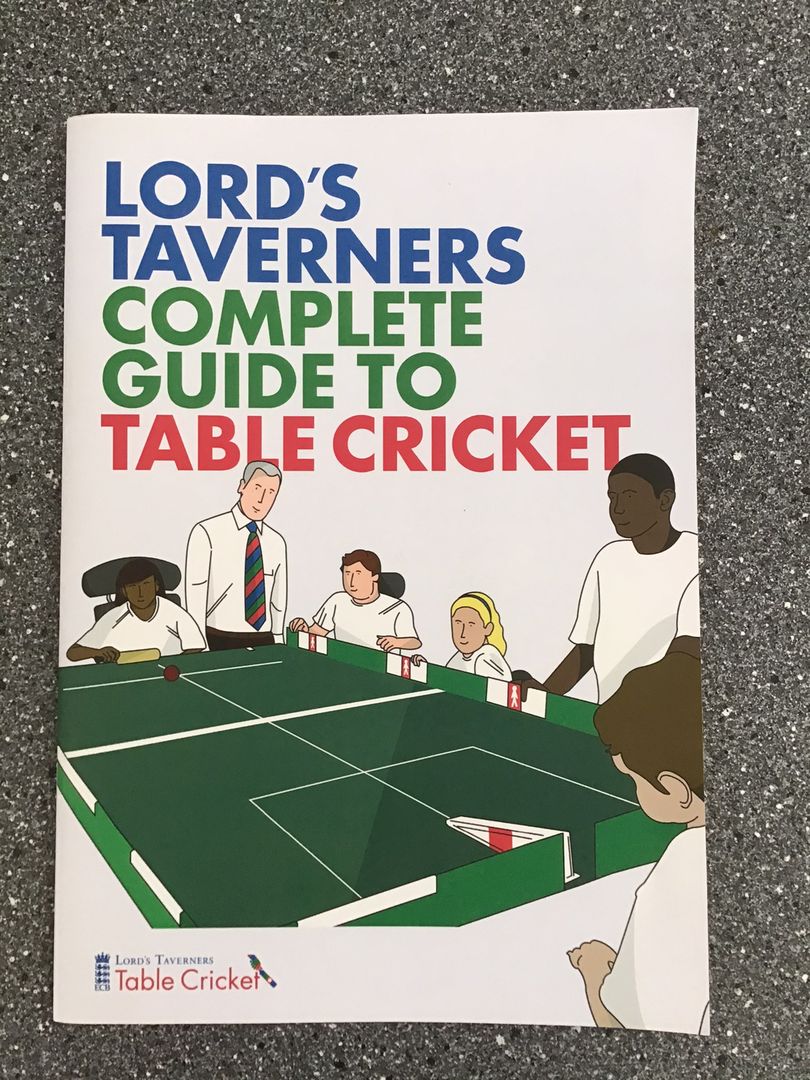 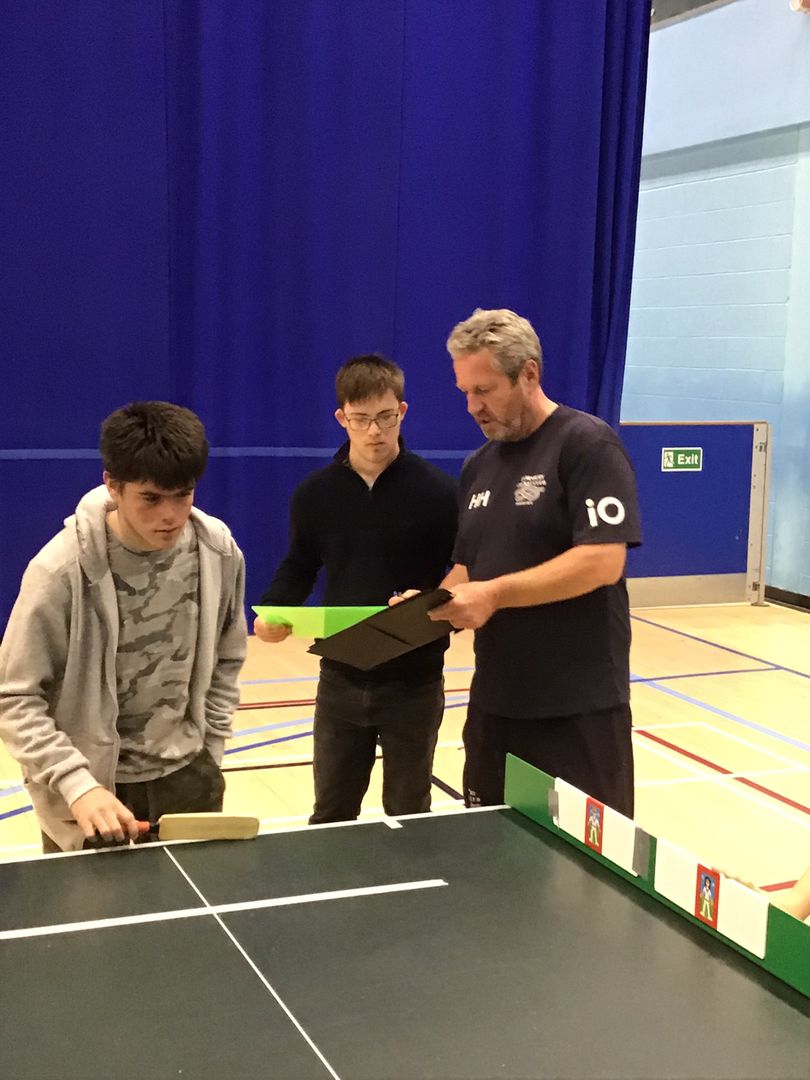 Students in Post 16 have been training as Table Cricket Leaders. As well as playing the game, some have also been officiating at the County Table Cricket competition. March 2022.
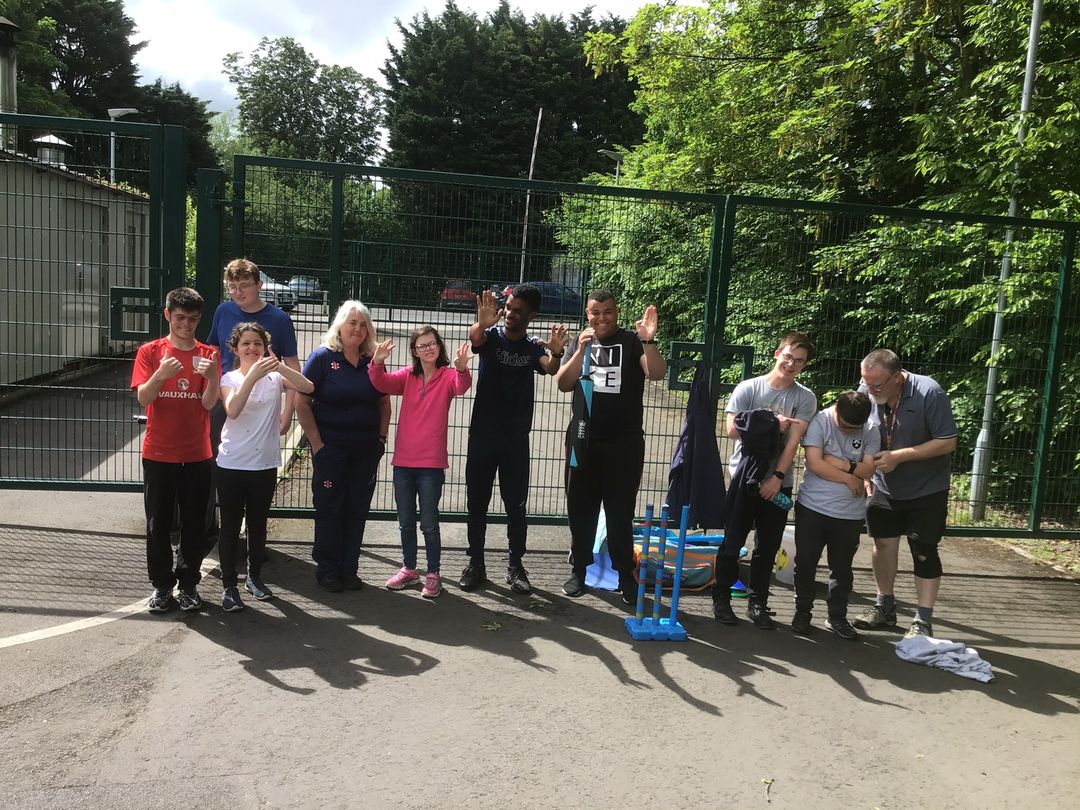 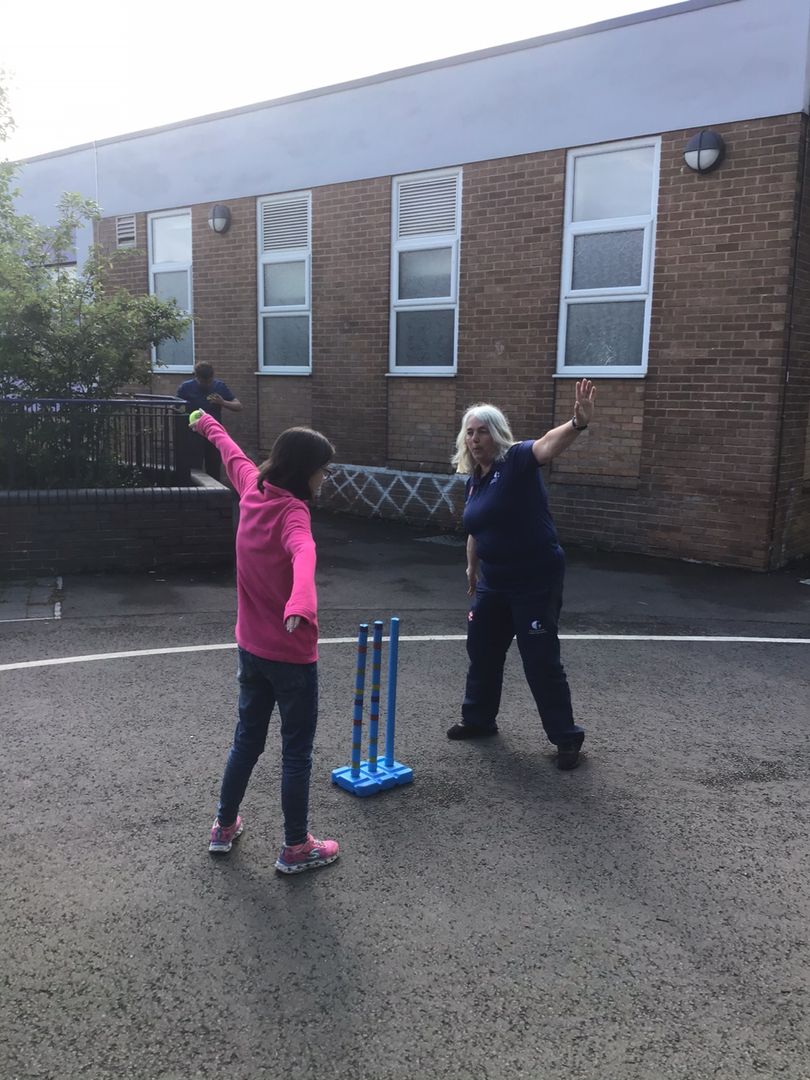 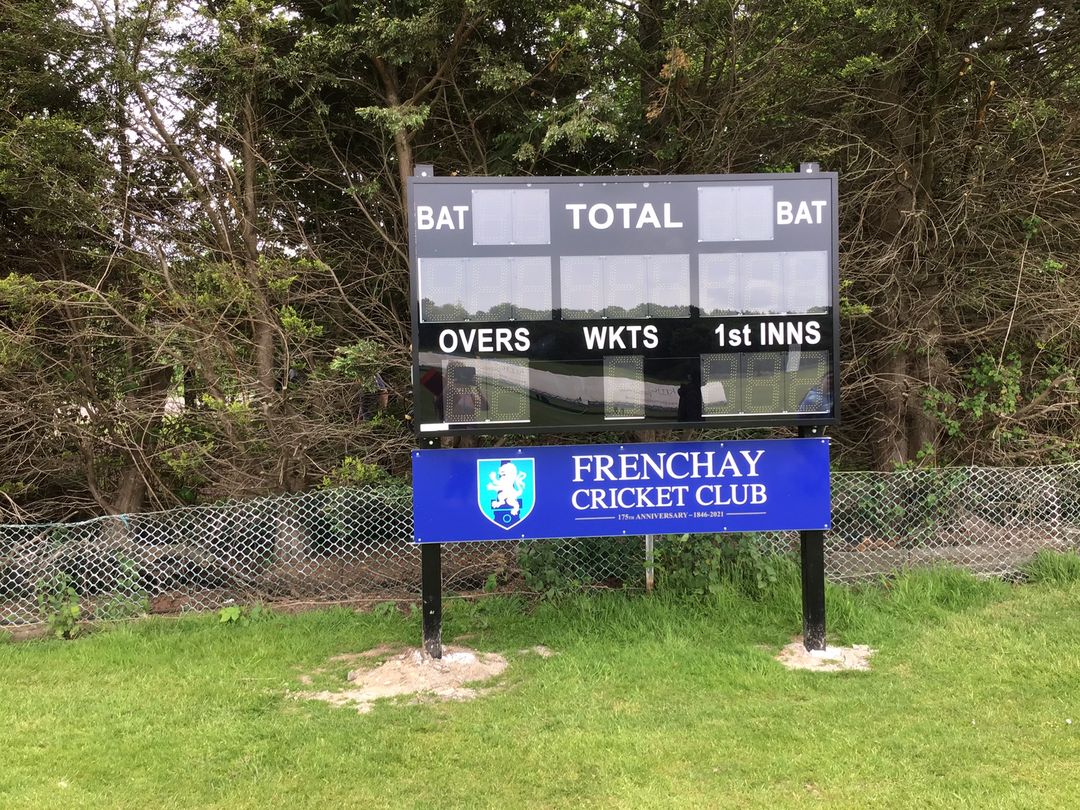 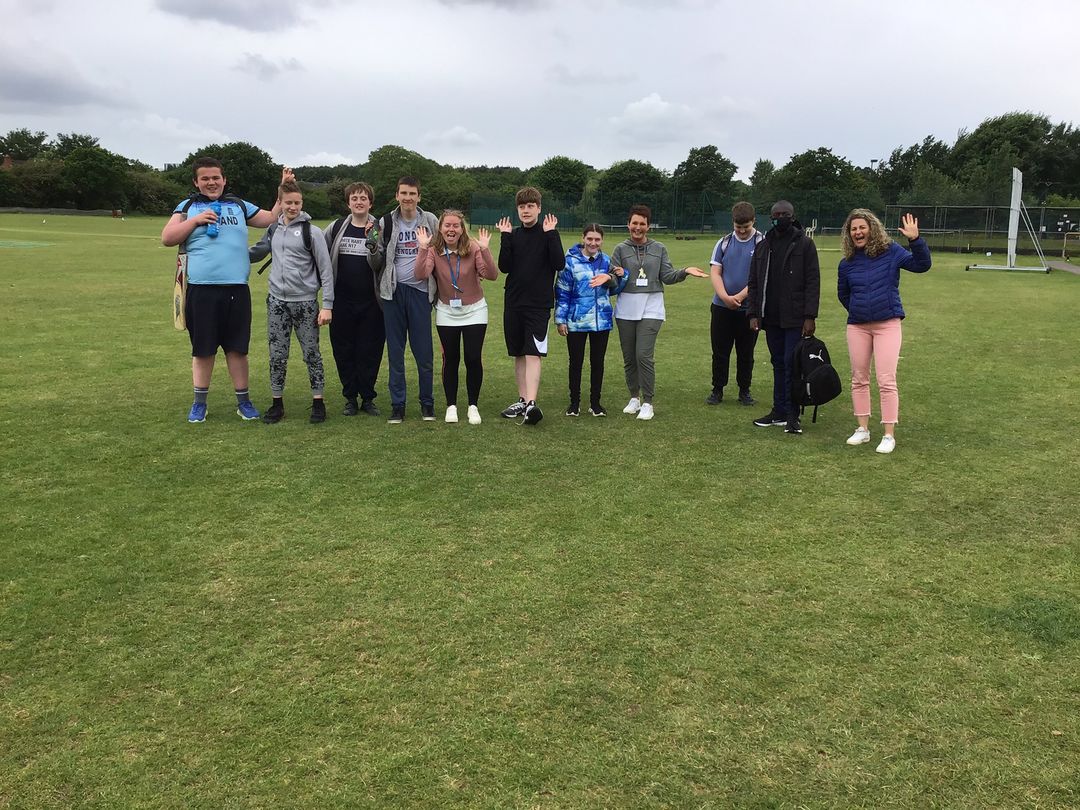 An example of one of the many events that WPS attend throughout the academic year. This is the secondary SEND County Kwik Cricket event held at Frenchay, May 2022
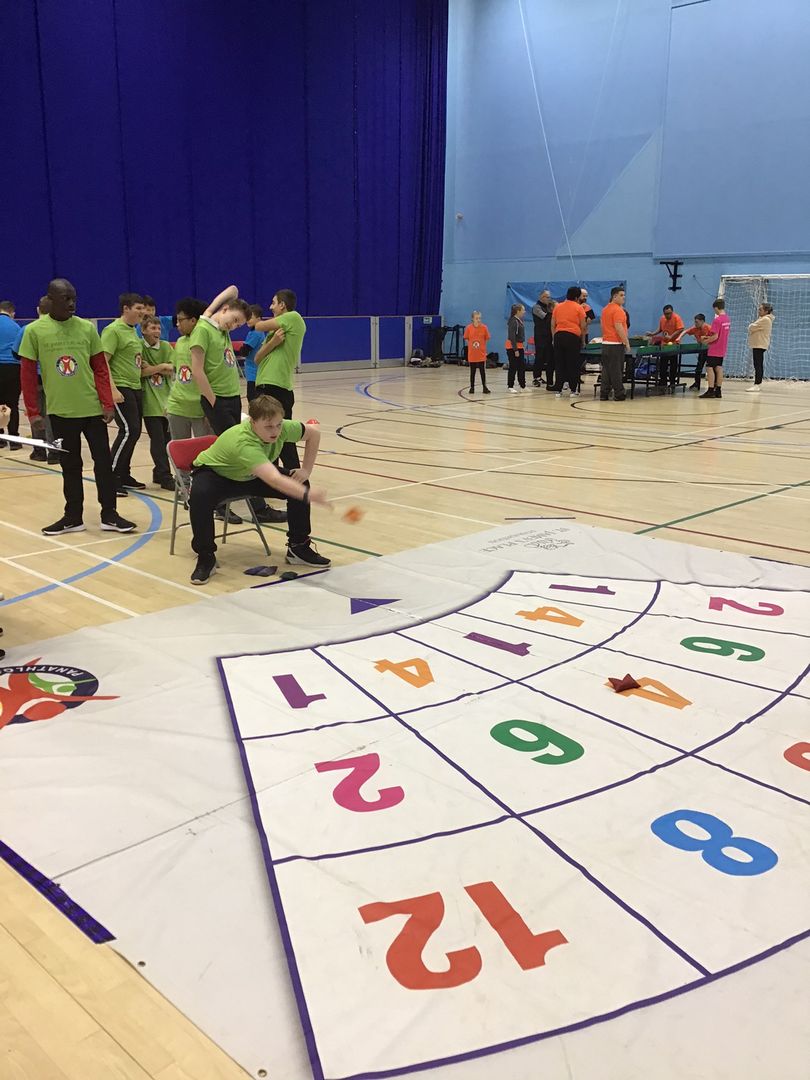 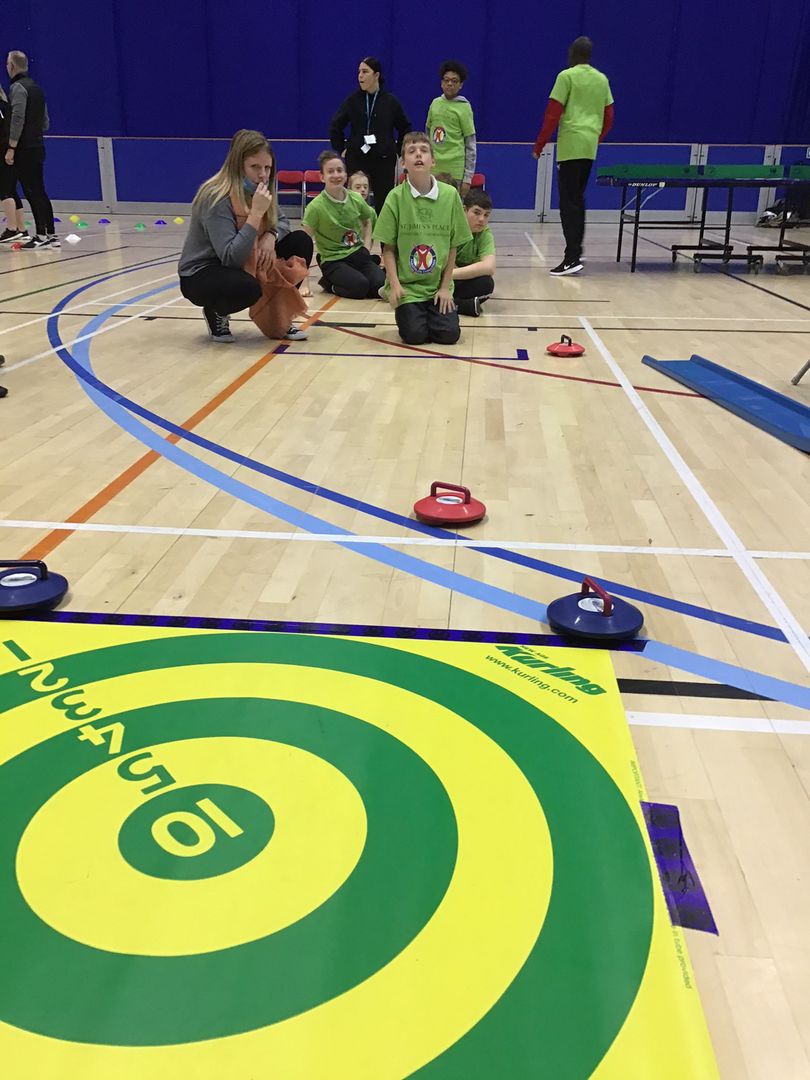 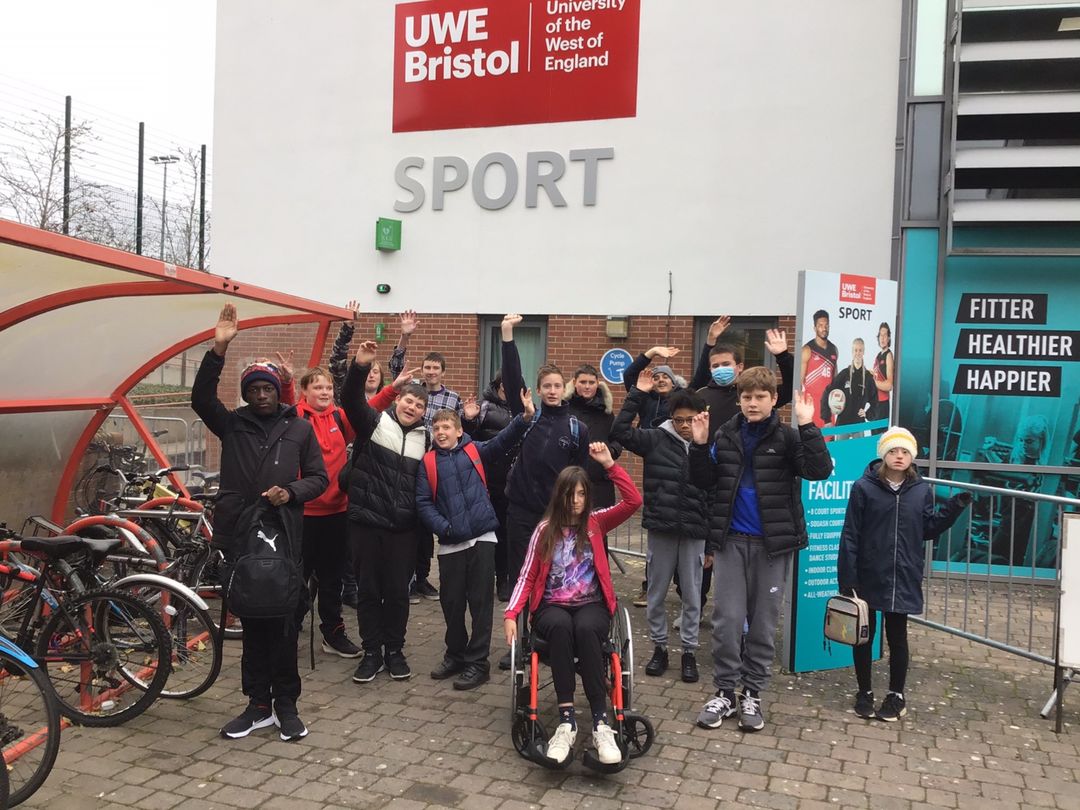 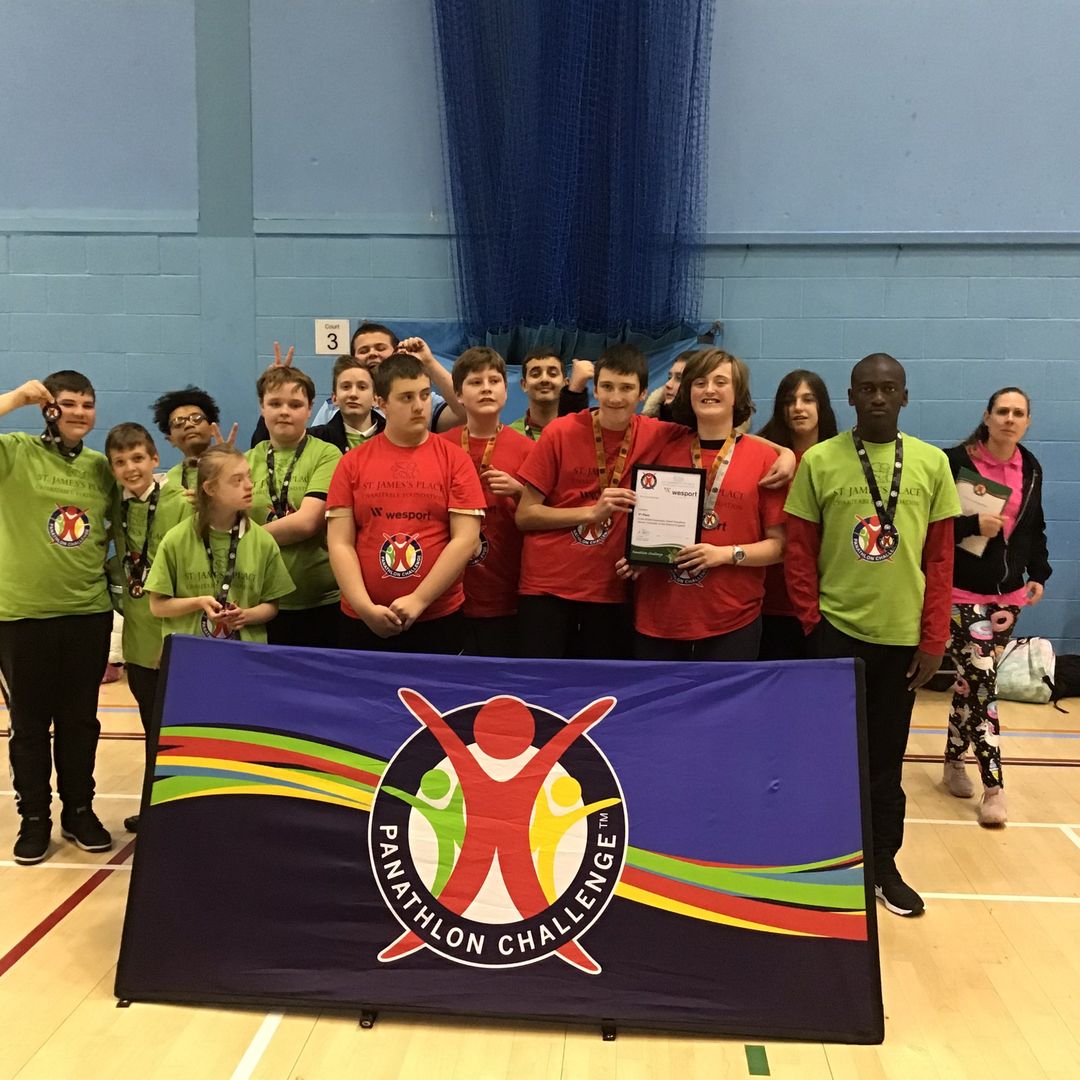 The flagship inter schools SEND event. This is funded by WESPORT and run by the Panathlon organisation on an annual basis. WPS attend each year. Secondary age group at UWE.
Nov 2021.
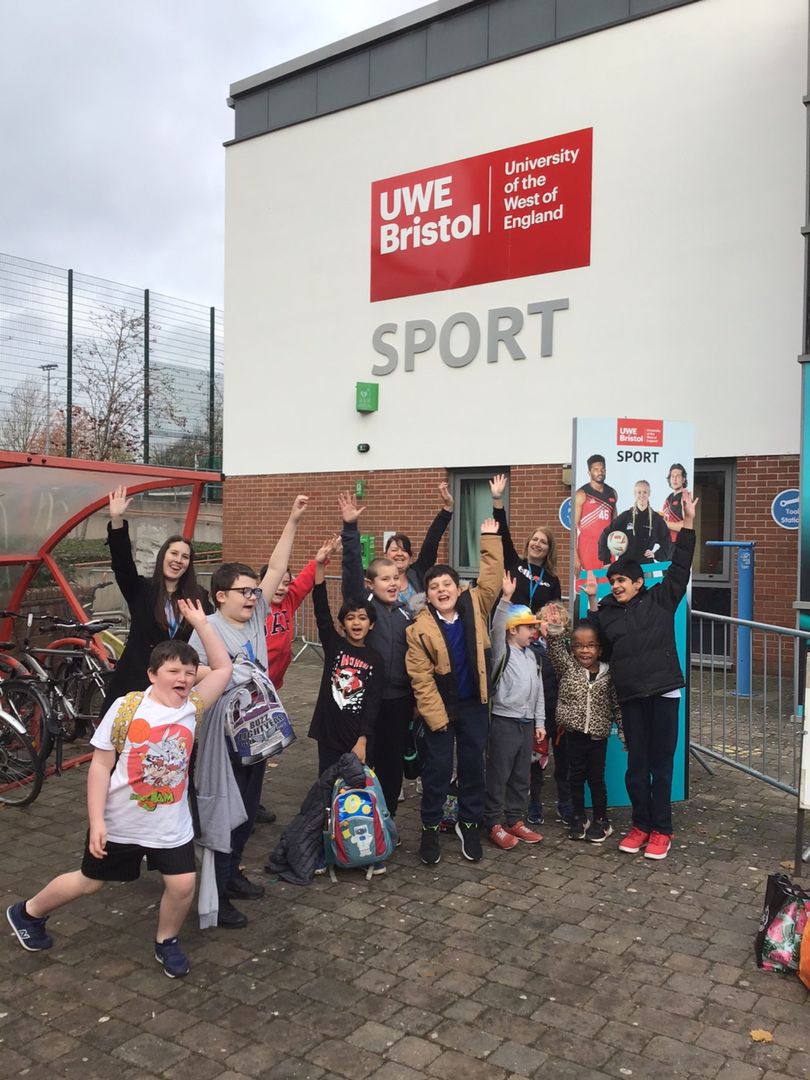 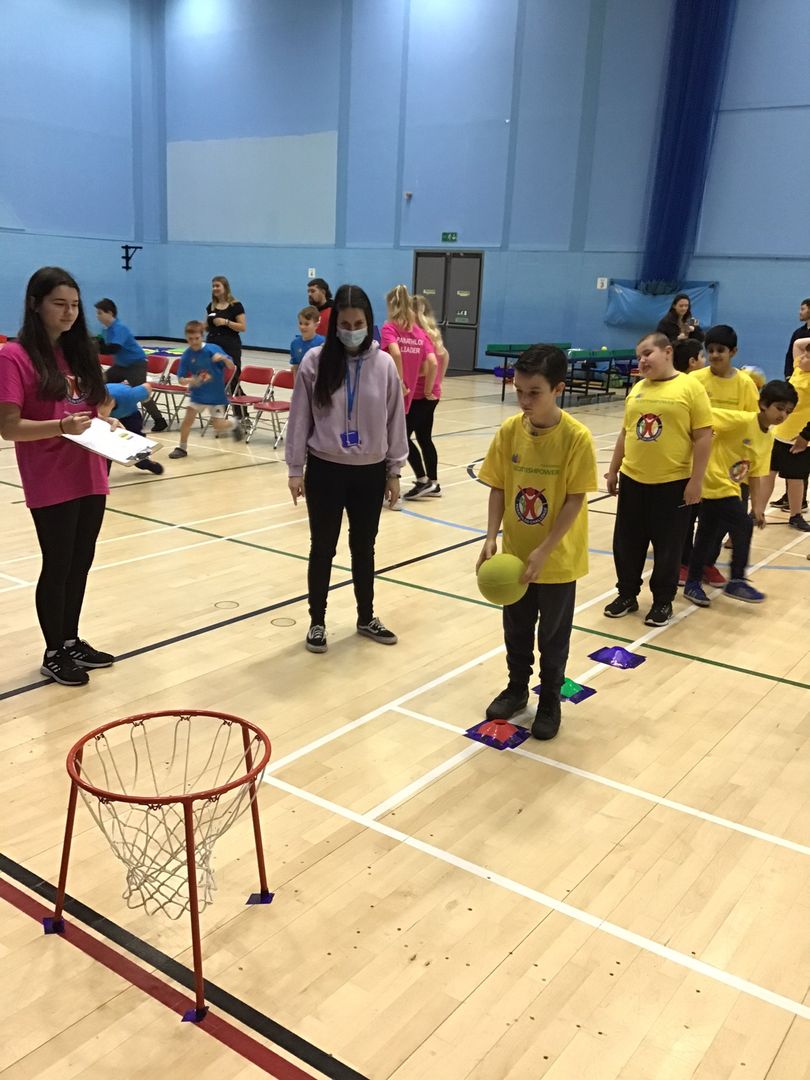 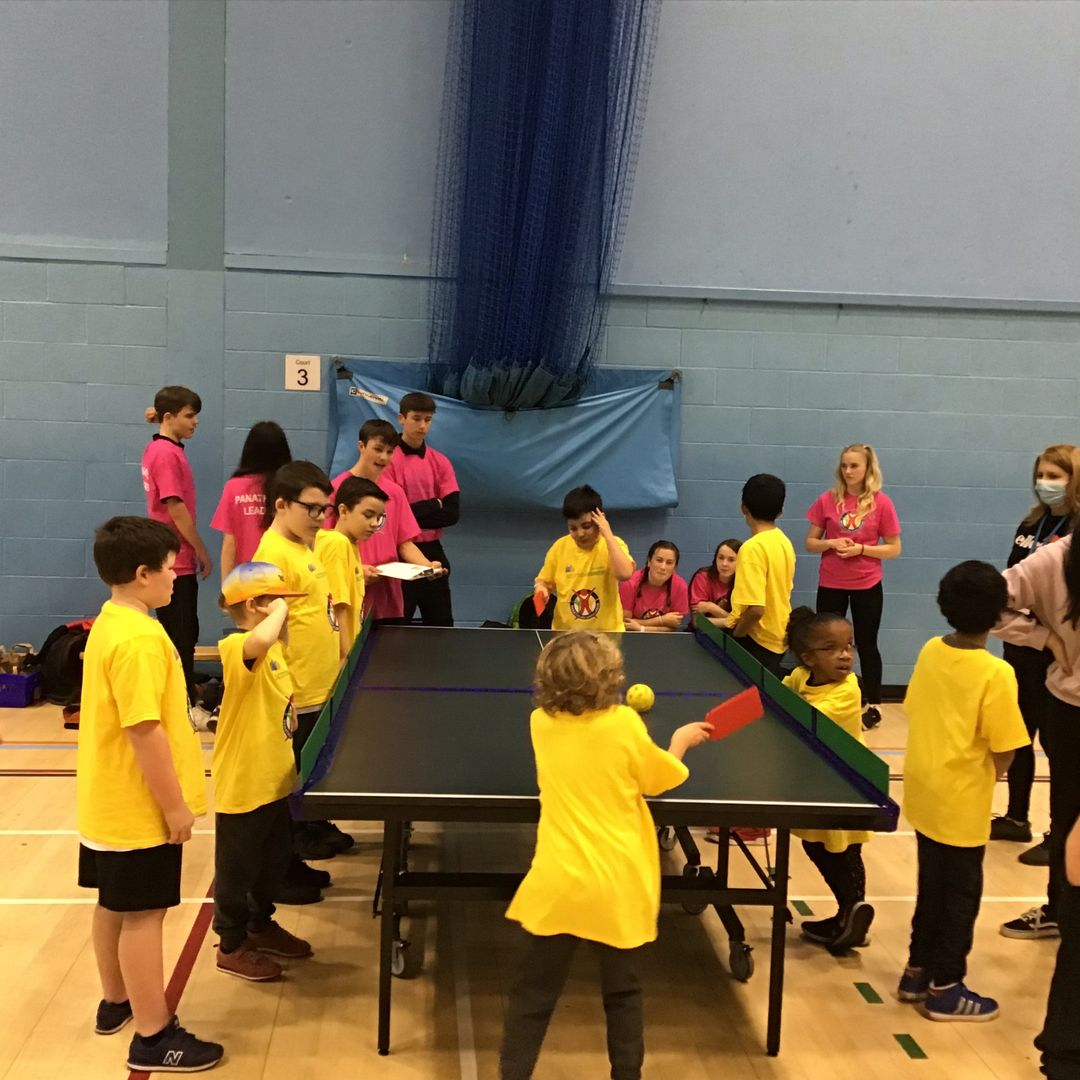 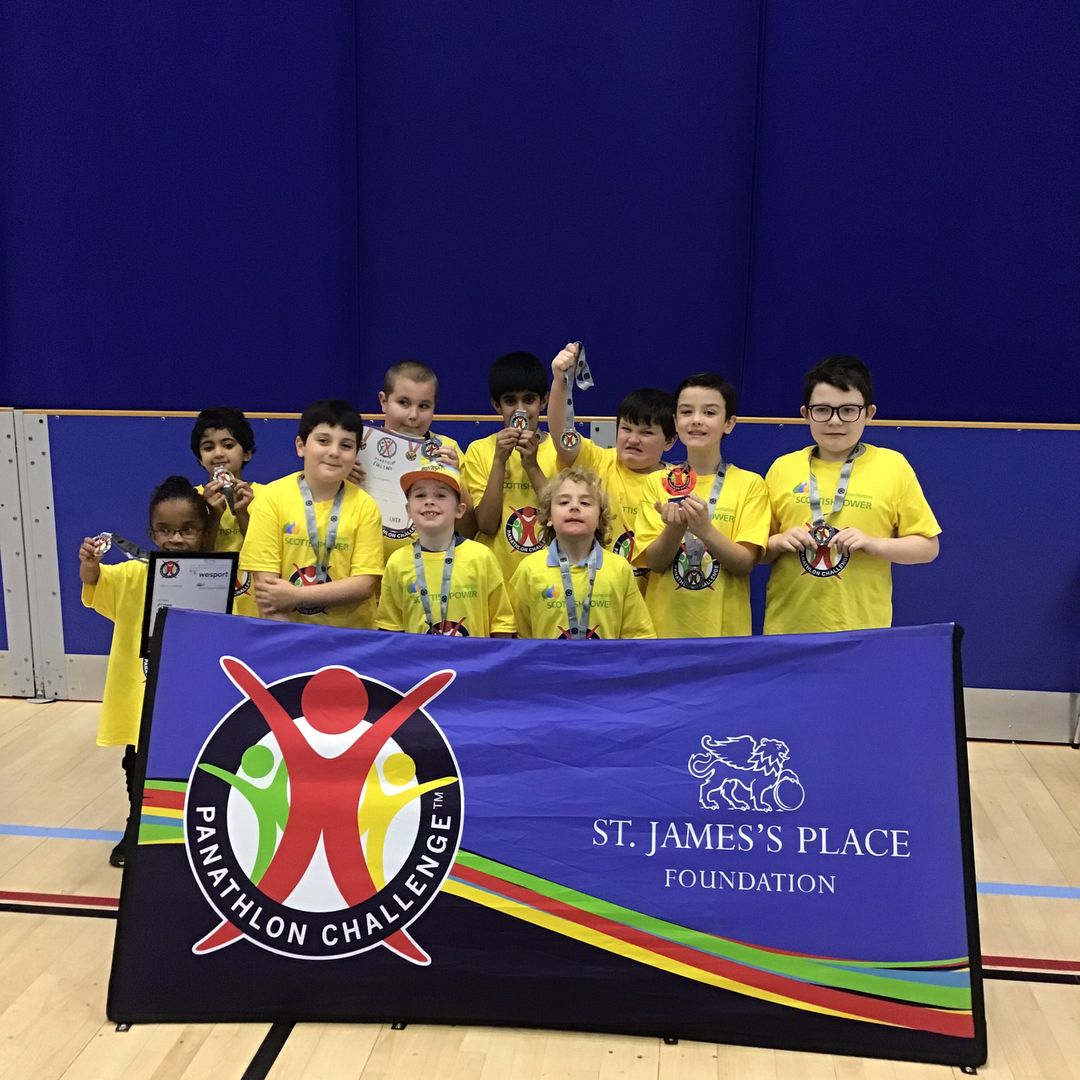 The flagship inter schools SEND event. This is funded by WESPORT and run by the Panathlon organisation on an annual basis. WPS attend each year. Primary age group at UWE, 
Nov 2021.
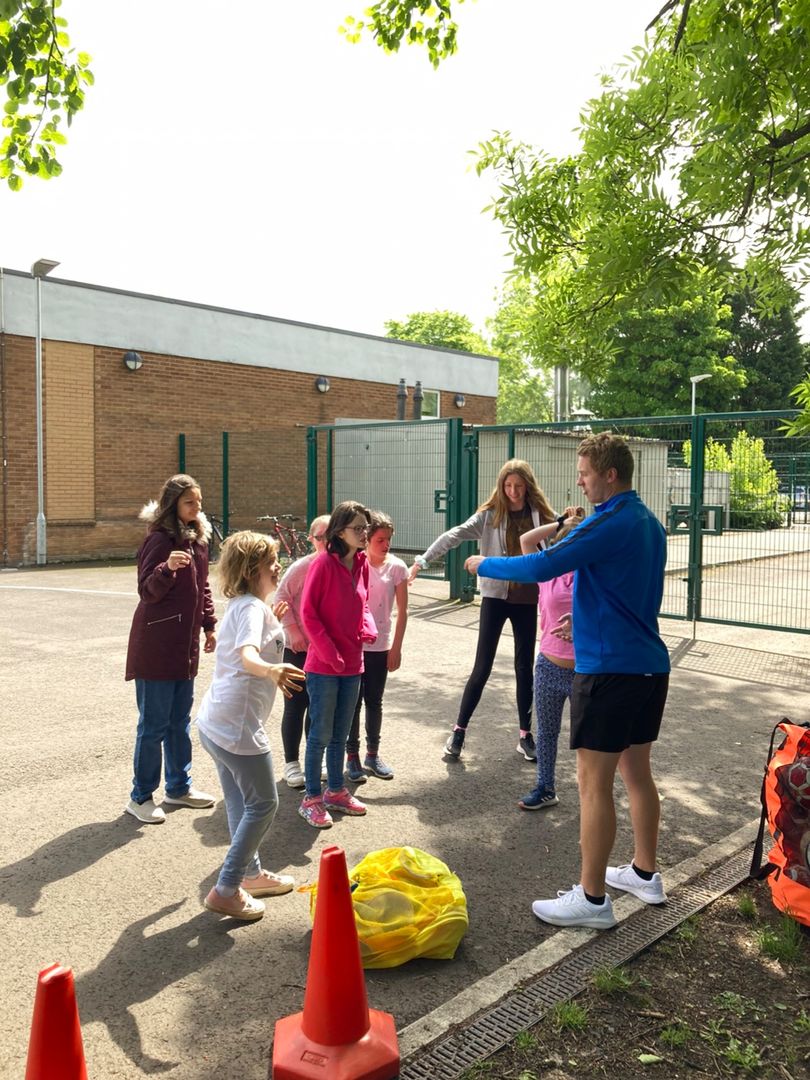 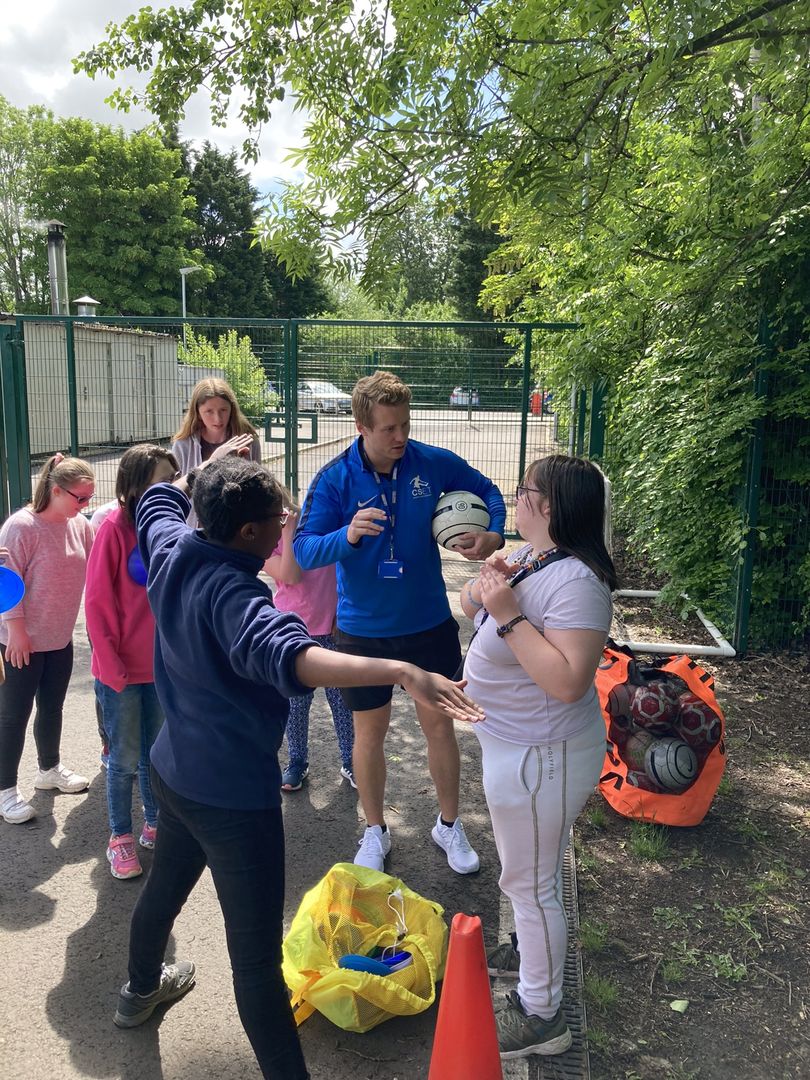 CSET coach, Alex, is currently working with WPS to deliver a pilot project on Girls Football. This is a resource developed by the Youth Sport Trust and the FA. Summer term 2022.
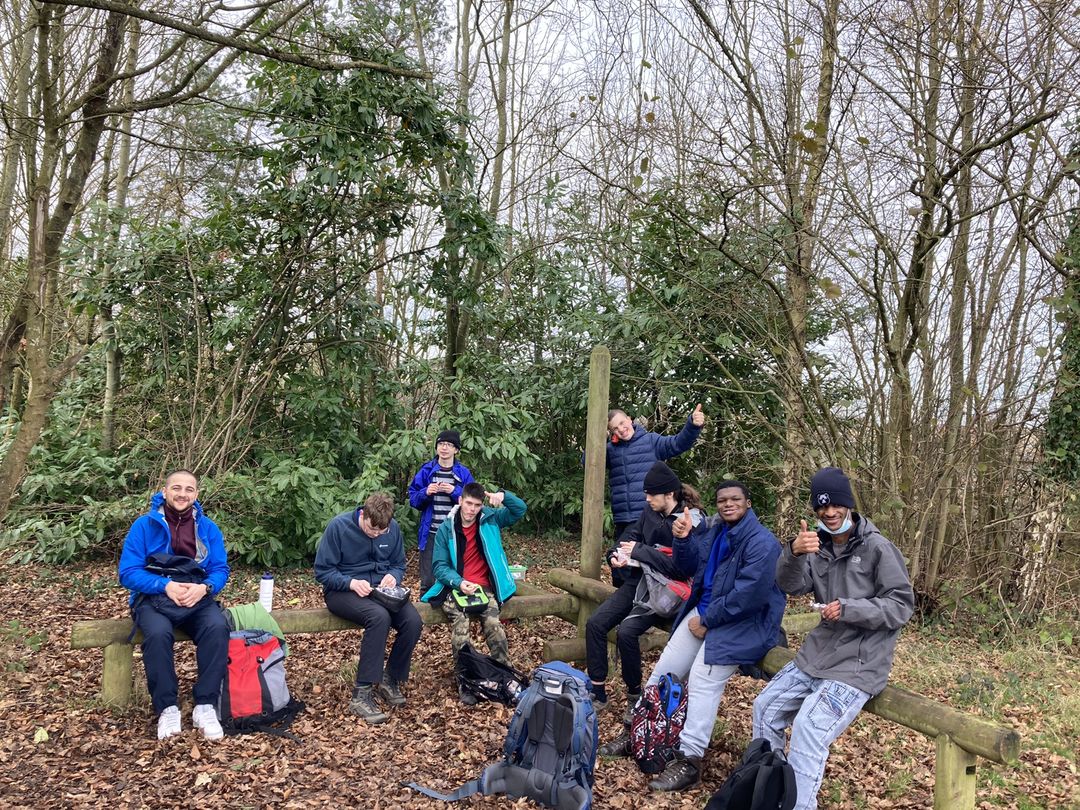 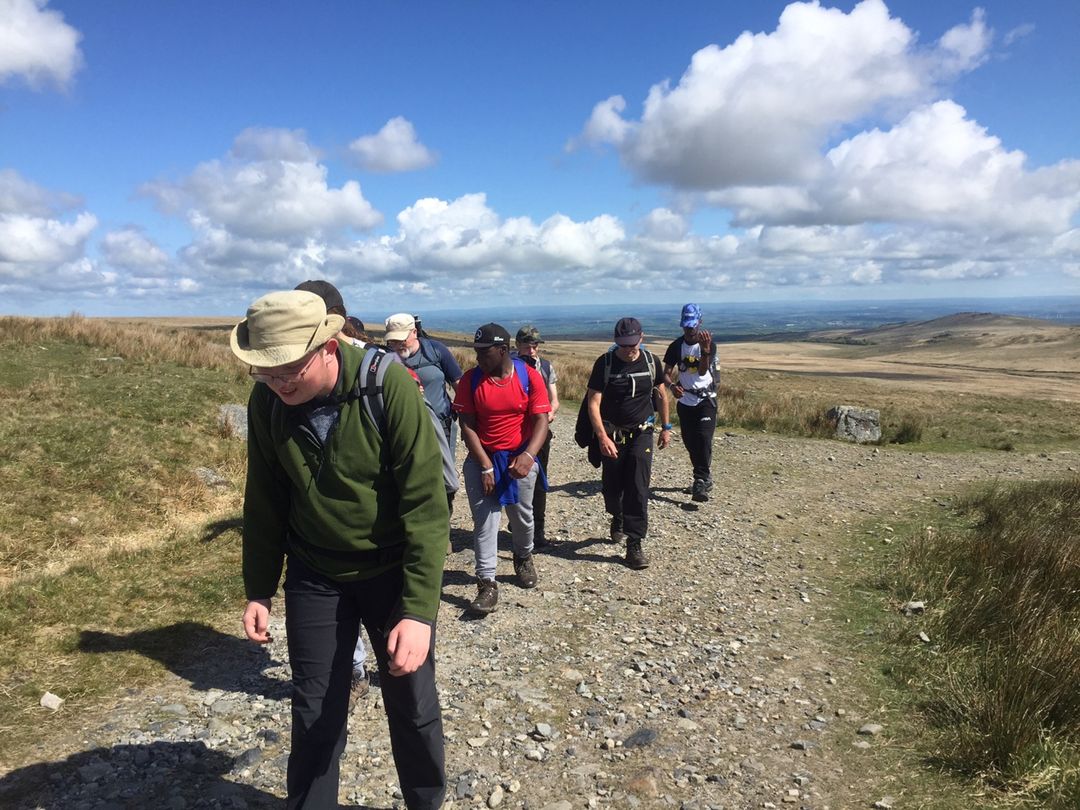 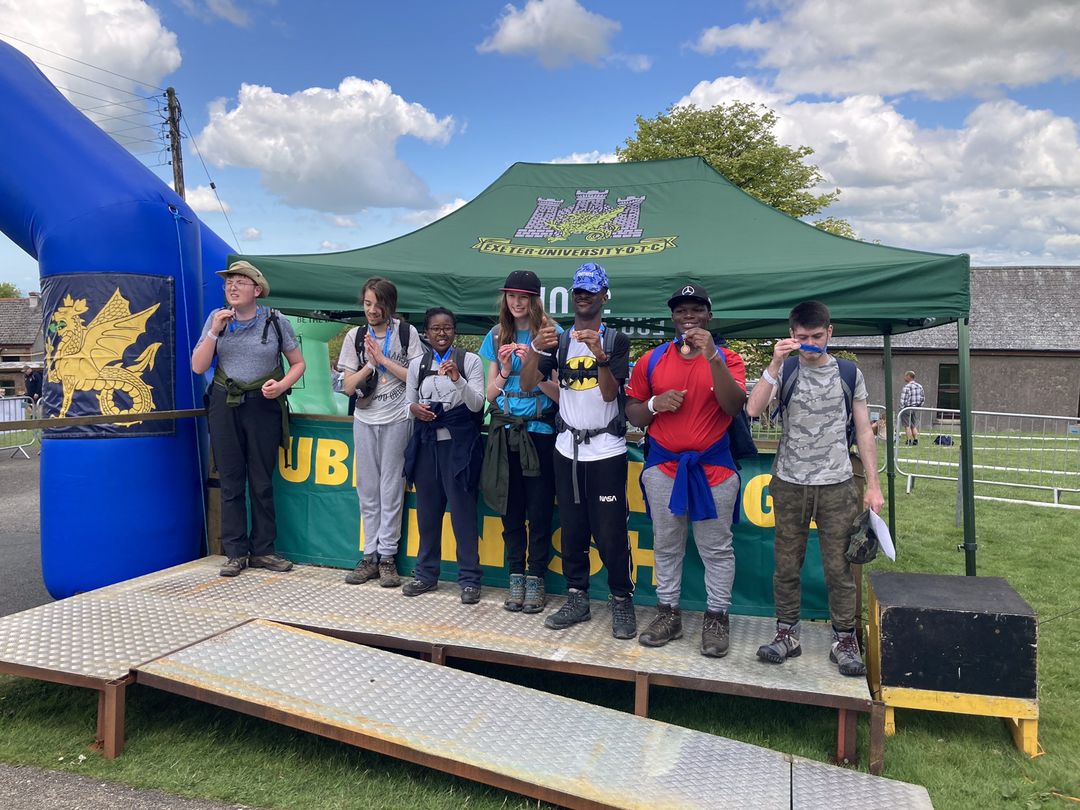 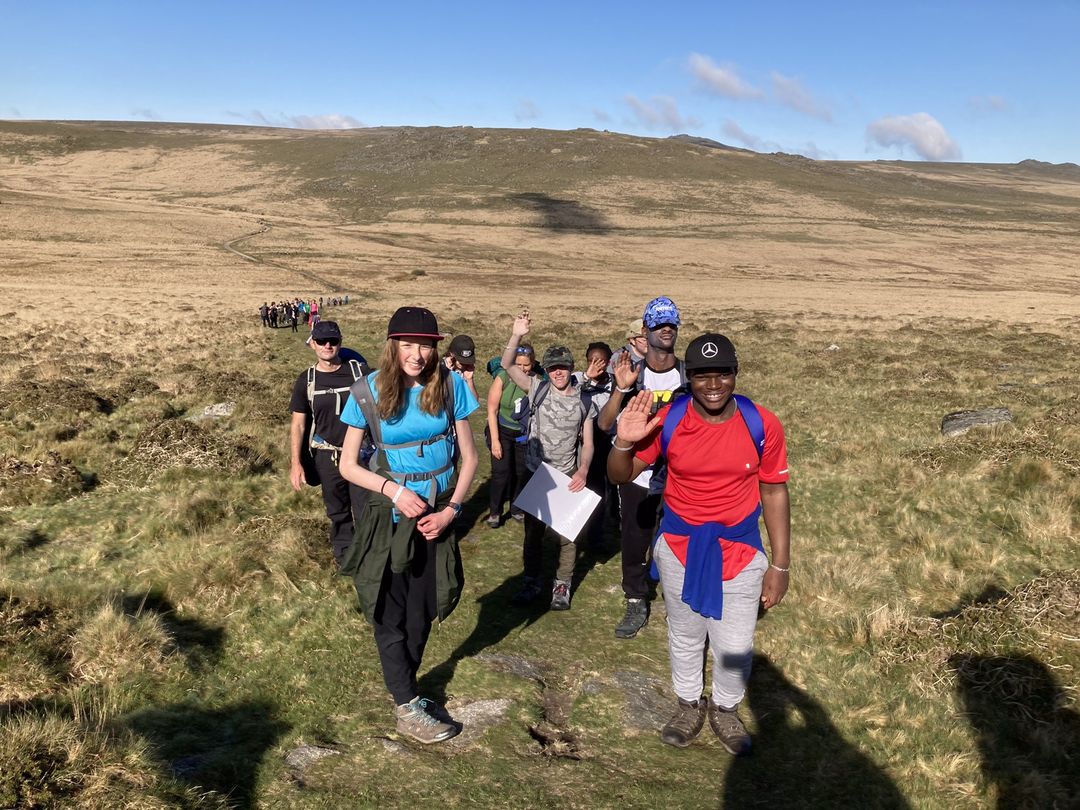 For many years, Marian, Mike and Russell at Warmley Park School and College have given the opportunity for students from WPS to take part in the Jubilee Challenge at the Ten Tors event on Dartmoor. In addition WPS delivers the Duke of Edinburgh award and some fantastic Outdoor (OAA) activities such as sailing and canoeing with the “All Aboard” organisation.
Images from Jan and May 2022.
PE and Sport Premium funding 2021-22
‘The premium must be used to fund additional and sustainable improvements to the provision of PE and sport, for the benefit of primary-aged pupils, in the 2021 to 2022 academic year, to encourage the development of healthy, active lifestyles.’ 
https://www.gov.uk/government/publications/pe-and-sport-premium-conditions-of-grant-2021-to-2022/pe-and-sport-premium-conditions-of-grant-2021-to-2022-maintained-schools

At Warmley Park we are using our PE and Sports Premium funding to support primary pupils but alongside this we have allocated funding from the school budget to enable all pupils to promote quality PE for all pupils. Our funding for 2021-22 was £16810

1. We identified a group of 16 pupils who were struggling with their readiness to learn due to sensory regulation behaviours. To support these pupils we used the PESP to pay for weekly cycling lessons at 2 different venues which were evaluated at the end of the year as being highly effective with pupils with 100% engagement. This in turn, along with Forest School and swimming has led to better levels on engagement during subject specific teaching time. For next year we will build on this to include more pupils in a whole school cycling initiative. 
2. 12 Primary pupils have received Rebound Therapy funded by the PESP (this is in addition to those who have it on their EHCP). Assessment shows an increase in core strength and stability which is improving posture, and increased sensory regulation which is improving readiness to learn. One day per week of HLTA
3. Targeted support for pupils who do not have access to green areas (ie garden) at home or for whom going to shared play areas such as parks with their families is difficult. Forest School sessions  with 1:1 support to enable pupils to explore freely. Evaluation demonstrated increased physical skills such as climbing and walking with more stamina.